БЛОКАДА ЛЕНИНГРАДА
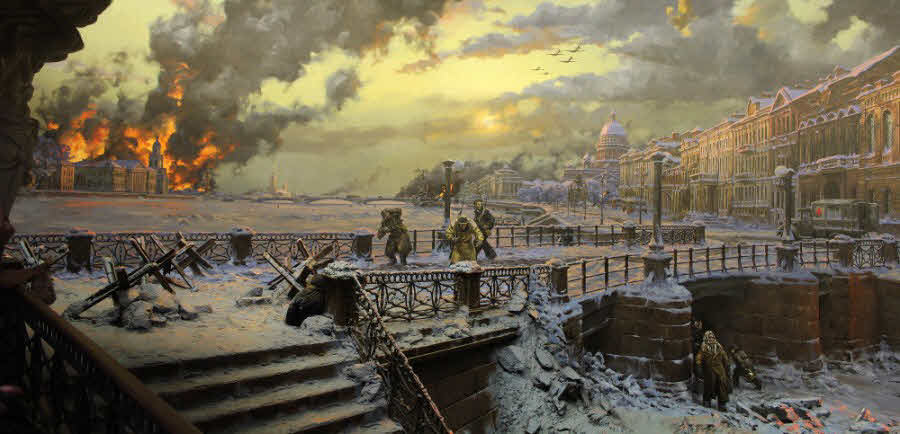 8 сентября 1941 года
-
27 января 1944 года
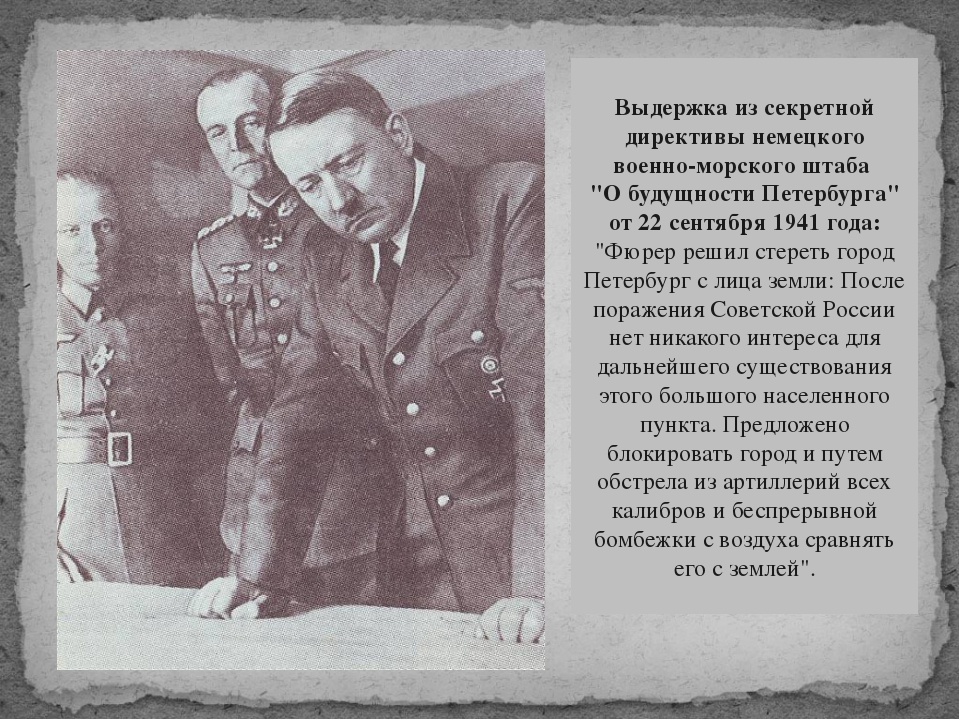 Аннинский  Л. Настоящее сопротивление  / Л. Аннинс-кий //  Родина. – 2006. № 10. – С. 17-21.
Автор статьи рассказывает нам  о трех драматических сюжетах судьбы  академика  Д.  С. Лихачева. Один из них -  Ленинградская блокада во всей ее ледяной, голодной ежедневности.  Он пережил все ужасы блокады. Помимо запредельной жути блокады – лагерной антижизни, было  еще «что-то» - в пределах человеческих сил, что позволяло вынести и ужас блокады, и фарс идеологии,  и ту дикую смесь физической  неволи и духовной воли, что в первые обнаружилась в Соловецком  лагере
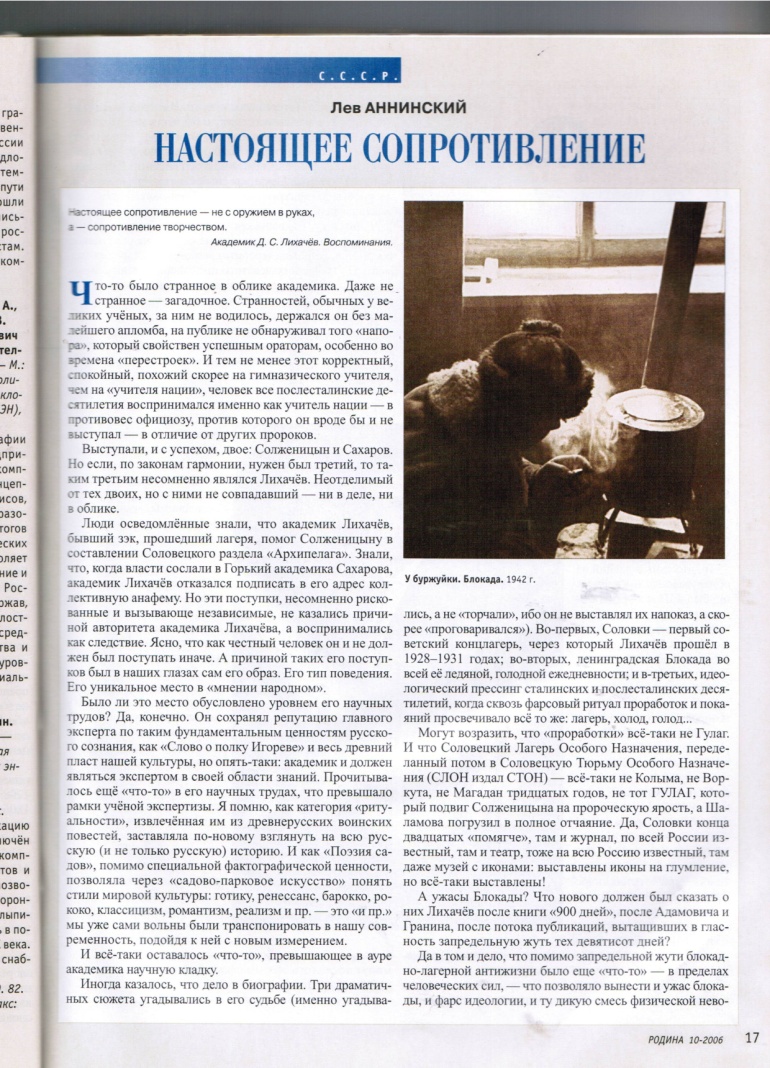 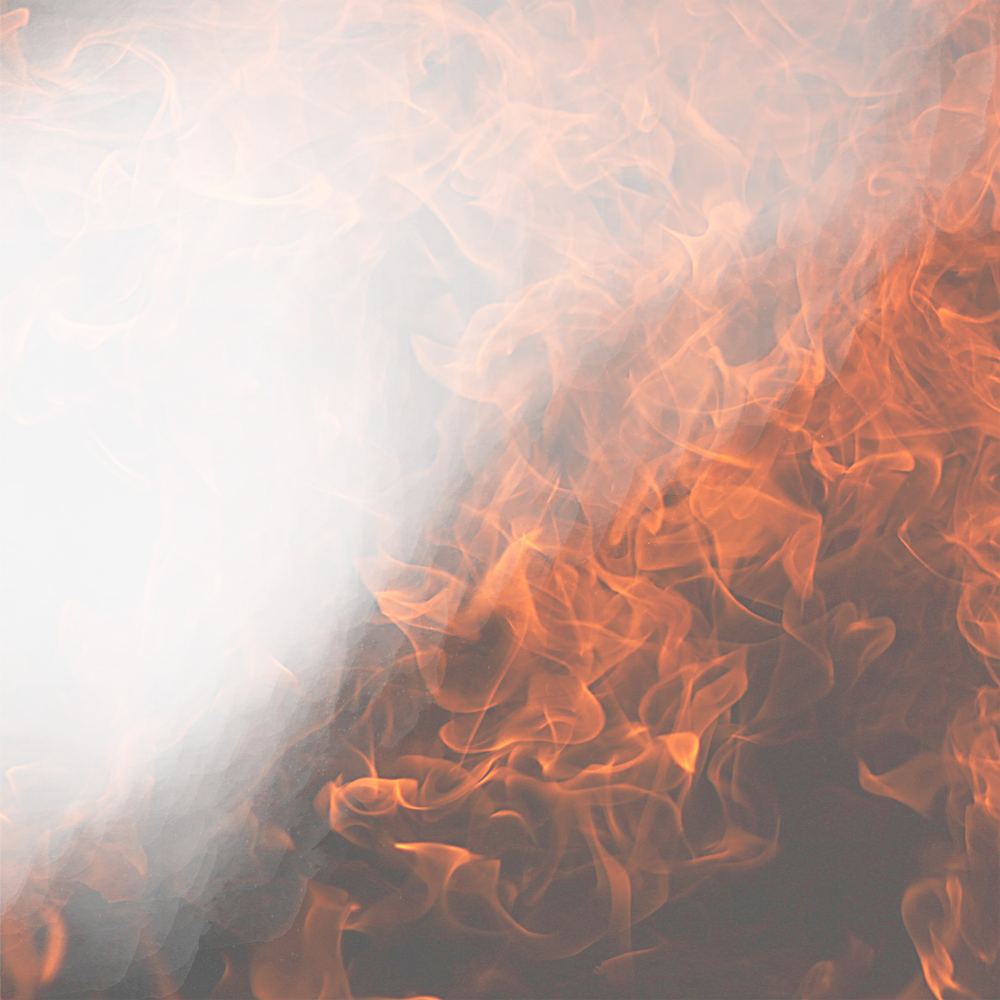 В том 41-ом памятном году
Железным обручем сковало красоту,
Безжалостный, губительный охват,
Жизнь ленинградцев превративший в ад, –
БЛОКАДА. Нам, живущим, не понять,
Что чувствовал ребёнок, угасая,
Везя на санках умершую мать
И губы от бессилия кусая…
Звучат сирены, метронома звук
Тревожит память деточек блокадных,
Им выпало без счёта адских мук,
Труда для фронта без речей парадных,
Им выпало, но люди не сдались,
Не сдался город, взрослые и дети!
Их памяти, живущий, поклонись
И расскажи – пусть помнят! – нашим детям.
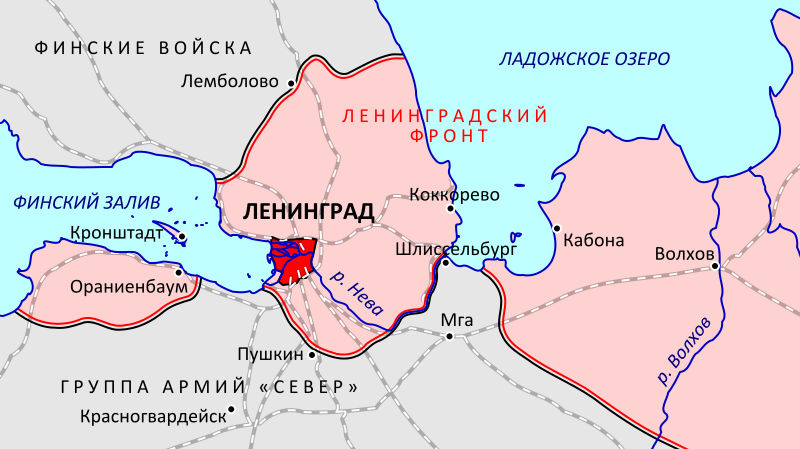 Взяв 28 августа 1941года станцию Мга, фашисты отрезали от Ленинграда последнюю железную дорогу, связывавшую его со страной. После захвата немцами Шлиссельбурга 08 сентября 1941 года Ленинград оказался блокированным с суши
Лурье Ю. Галюк мы прорвали блокаду / Ю. Лурье // Родина .  – 2012.- №5. – с. 15-16
В статье говорится, что руководство Германии придавало особо большое значение захвату Ленинграда. Противник имел значительное превосходство в людях, орудиях и танках. Особую роль в битве за Ленинград сыграл Герой Советского Союза Маршал Советского Союза Л. А. Говоров, который после битвы за Москву прибыл, чтобы спасти город на Неве. Будучи командующим  Ленинградским фронтом, он успевал одновременно координировать действия нескольких фронтов
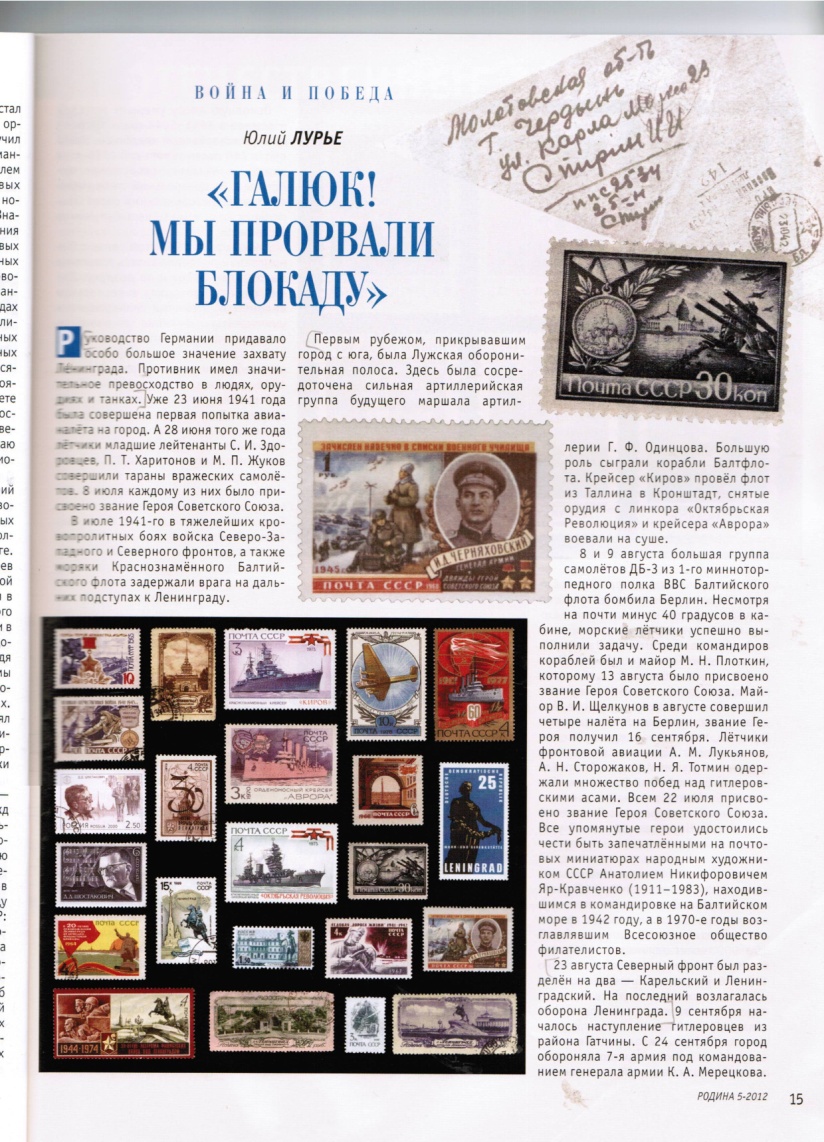 На защиту города поднялись все его жители: 
500 тысяч ленинградцев строили оборонительные сооружения, 300 тысяч ушли добровольцам
  в народное ополчение,
на фронт и в партизанские отряды
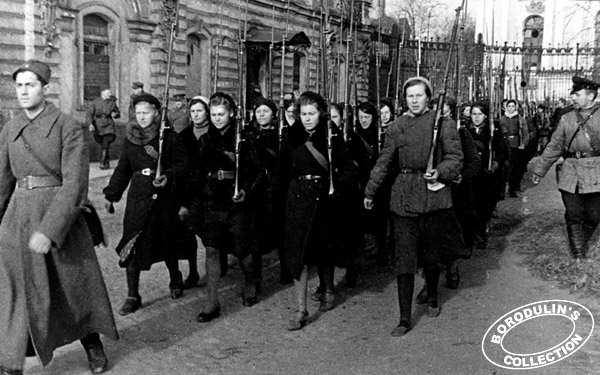 Женский стрелковый батальон
На защиту города поднялись все его жители: 500 тысяч ленинградцев строили оборонительные сооружения, 300 тысяч ушли добровольцам в народное ополчение, на фронт и в партизанские отряды. Женский стрелковый батальон.
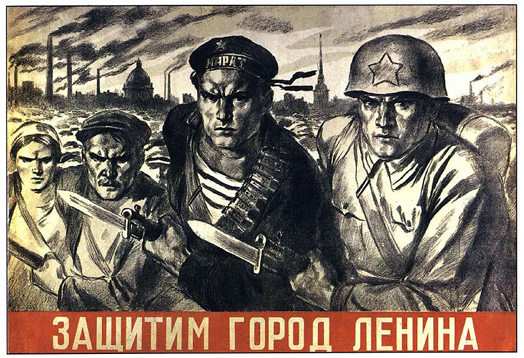 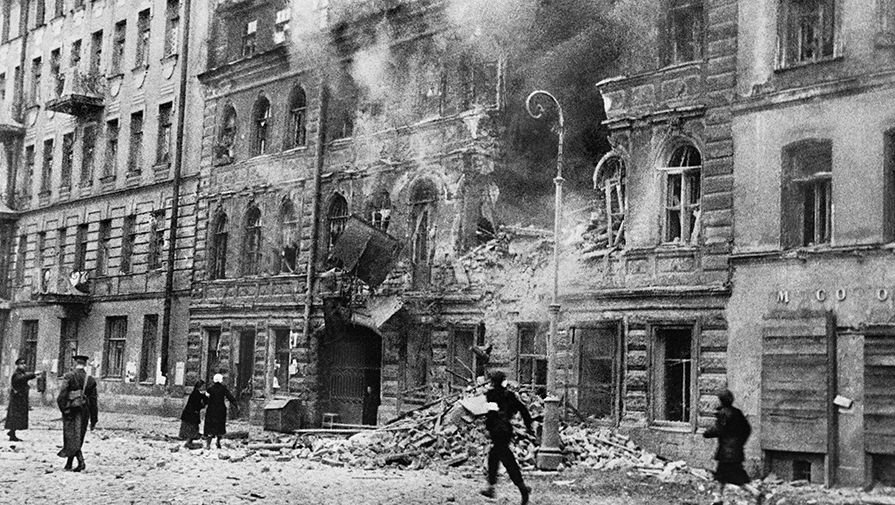 Противник вел варварские бомбардировки и артиллерийские обстрелы Ленинграда
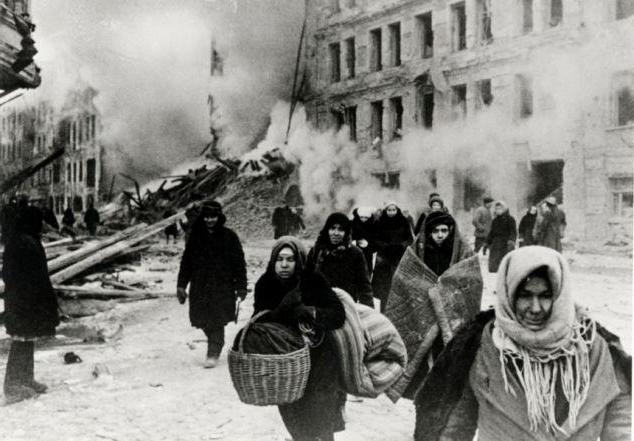 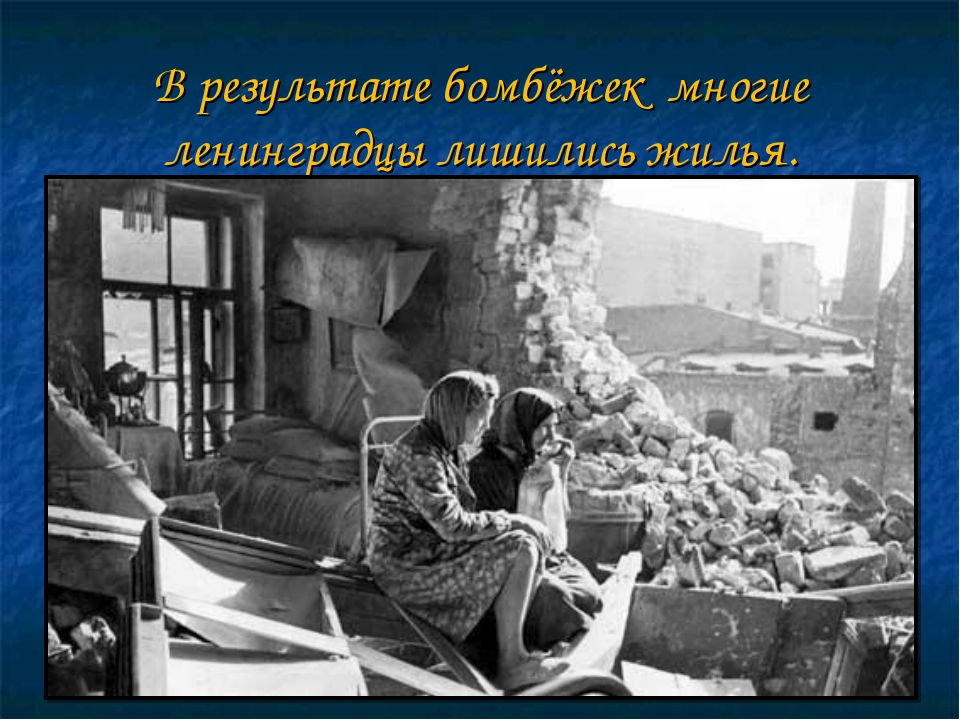 В результате бомбёжек многие ленинградцы лишились жилья
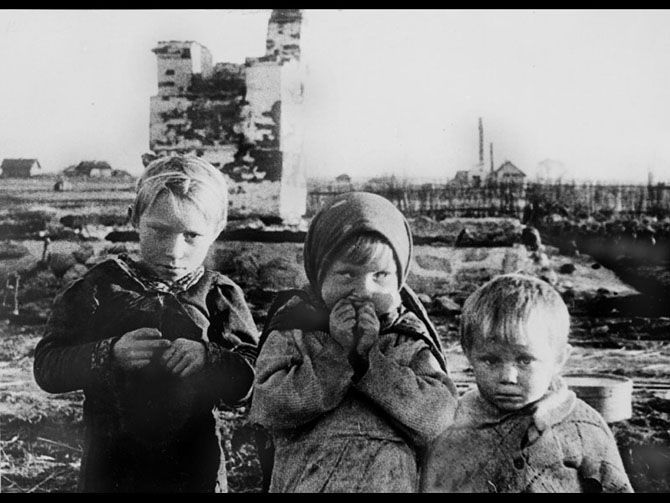 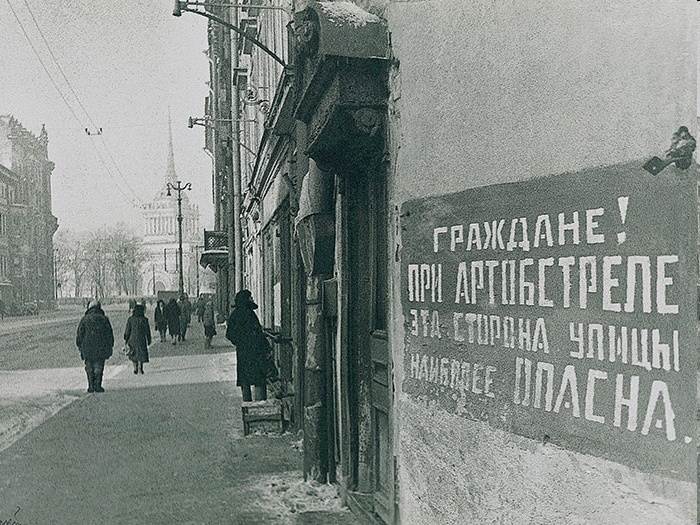 Чтобы предупредить жителей города об артобстреле, делали на стенах домов такие надписи
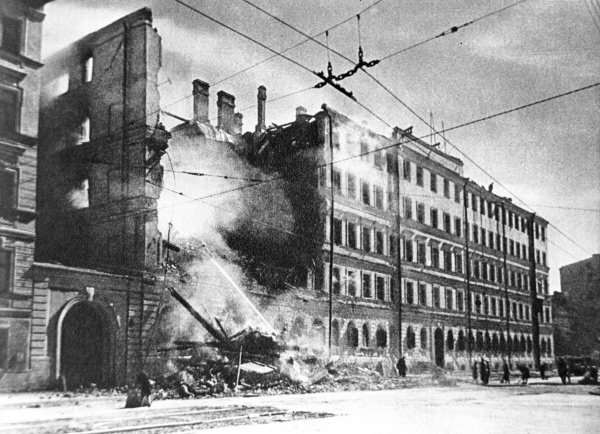 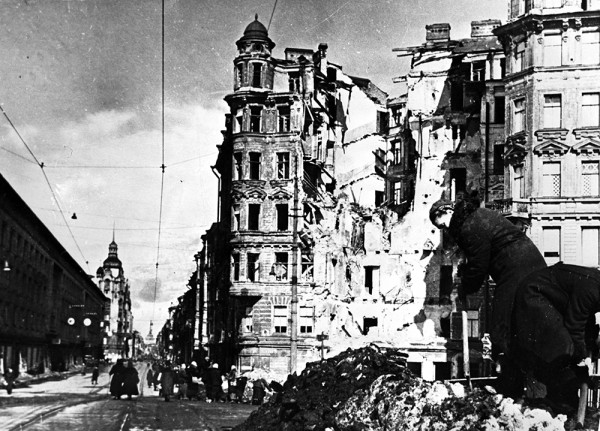 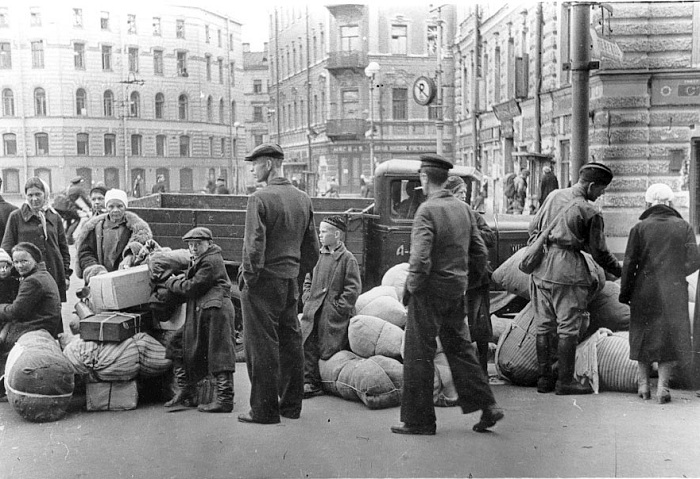 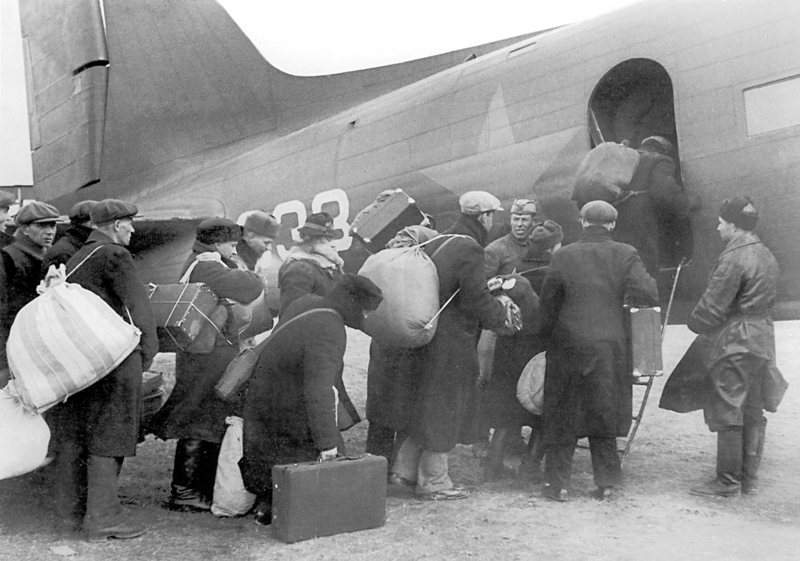 Эвакуироваться удалось далеко не всем. Когда начались систематические обстрелы, пути для эвакуации были уже отрезаны
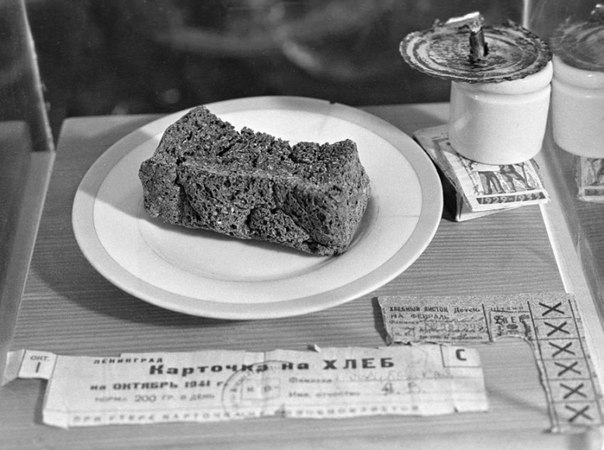 С первых дней блокады были введены продовольственные карточки. Рабочий мог получить лишь 250 граммов хлеба в день, а служащие, дети и старики ‑ всего 125 граммов
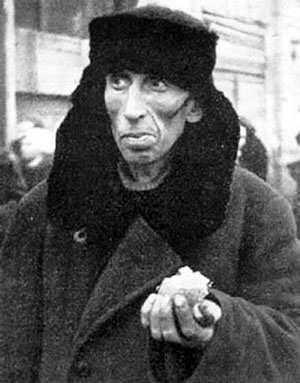 125 граммов хлеба на целый день
Я вспоминаю хлеб блокадных лет,
Который в детском доме нам давали.
Не из муки он был - из наших бед,
И что в него тогда только не клали!
Хлеб был с мякиною, макухой и ботвой,
С корой. Колючий так, что режет десна.
Тяжелый, горький - с хвоей, лебедой,
На праздник, очень редко - чистый просто.
Но самый сильный голод был, когда
Хлеб мы по два-три дня не получали.
Мы понимали, что война – это беда,
Но каждый день с надеждой хлеба ждали.
Не дни мы голодали, а года.
Хоть раз наесться досыта мечтали.
Кто видел, не забудет никогда,
Как с голоду детишки умирали. 
(Л. Хямелянина)
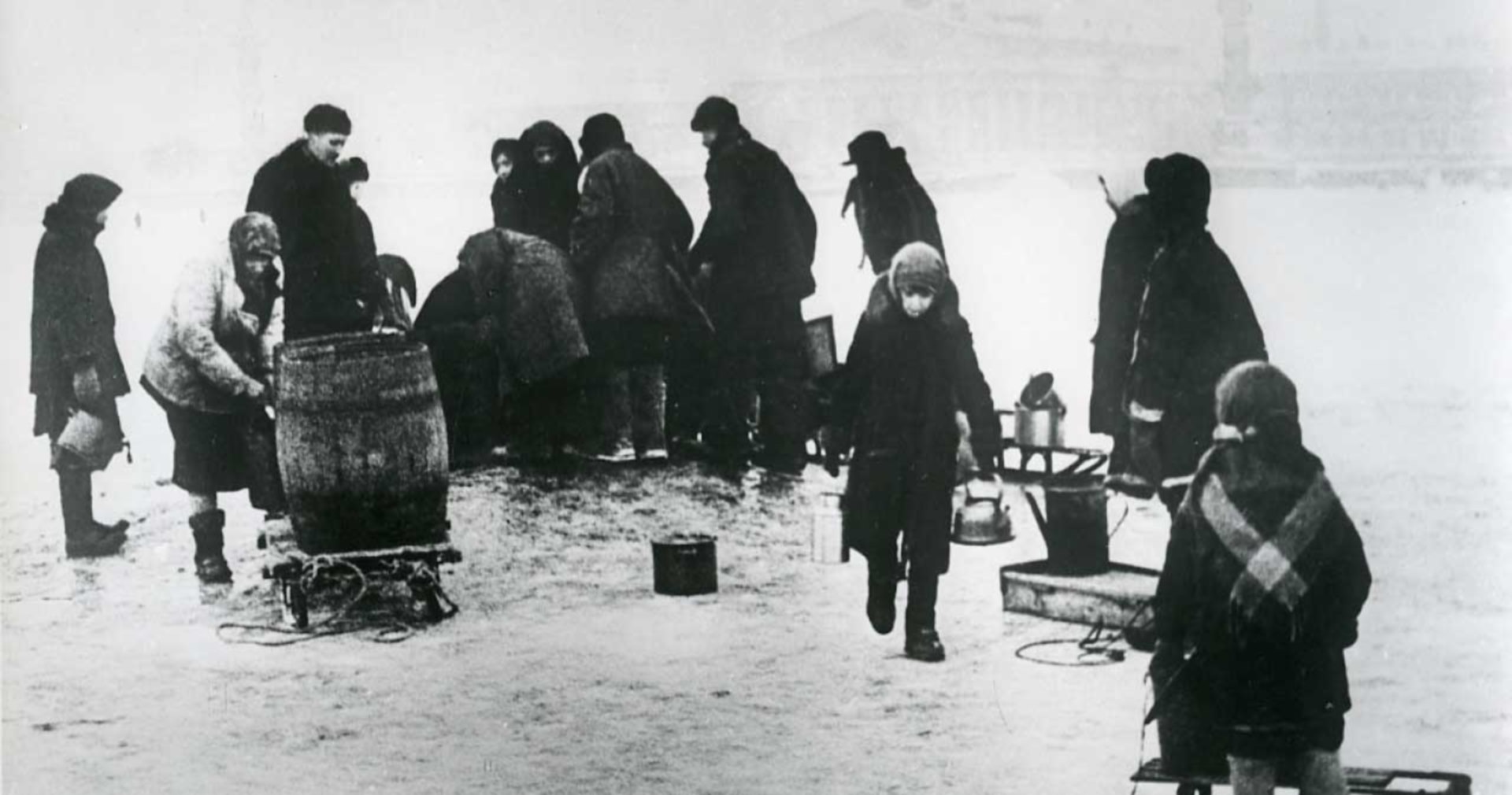 Замёрзли водопровод и канализация. За водой ходили на набережную Невы, делали прорубь и набирали воду под обстрелами
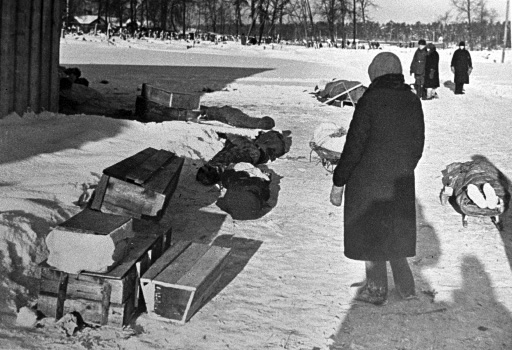 Люди умирали, и их не успевали хоронить
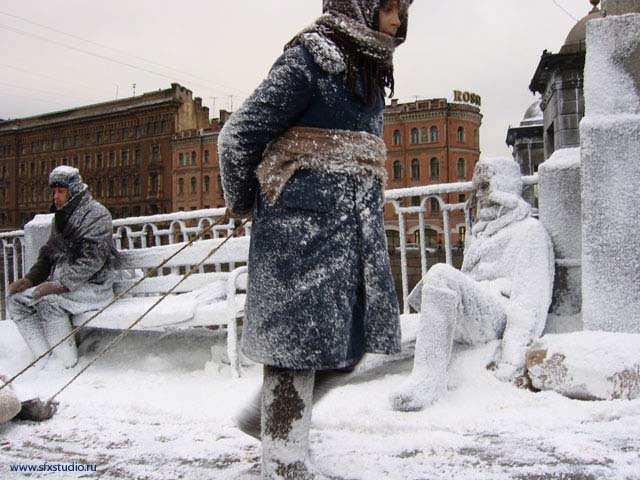 Зимой 1941-1942 г. в городе развелось много крыс. Они нападали на полуголодных  и обессилевших стариков и детей. Никаких кошек или собак в городе к этому времени уже не осталось. Крысы не только уничтожали и без того скудные запасы продовольствия, они были и потенциальными разносчиками чумы
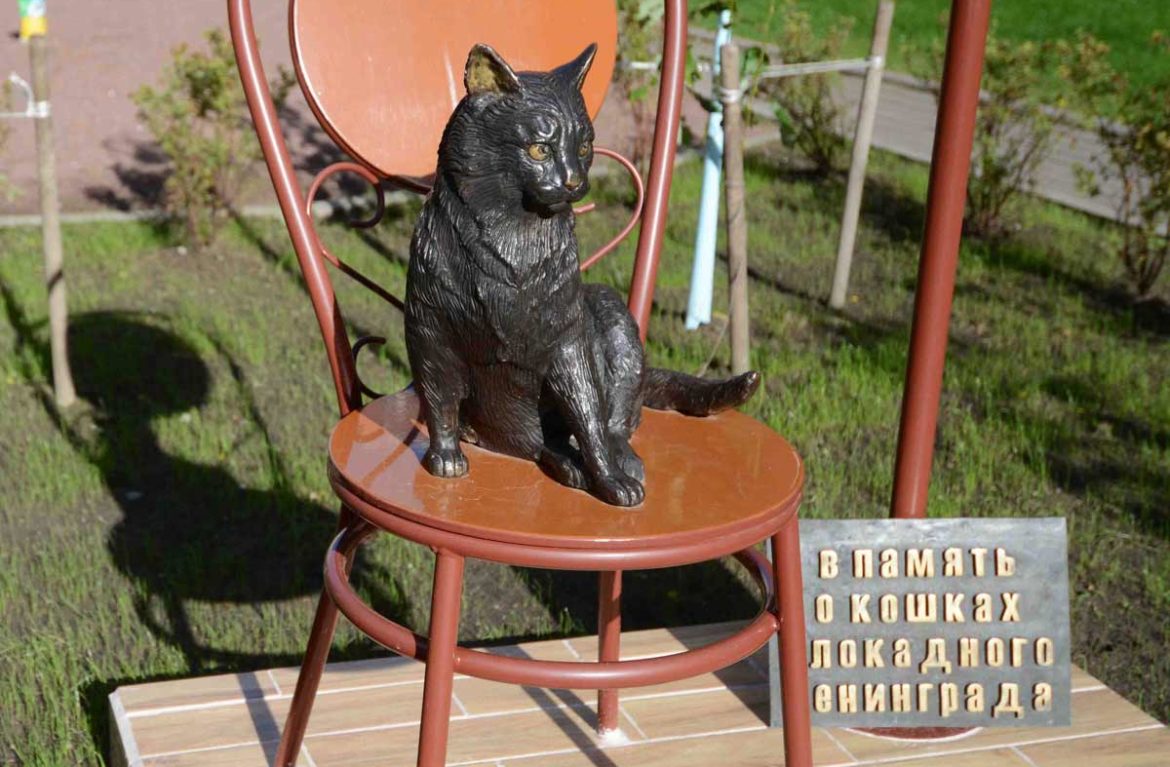 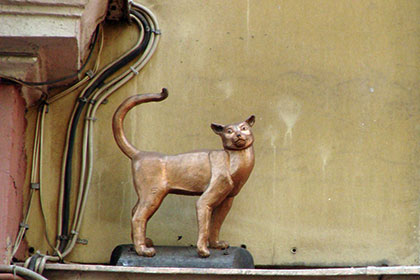 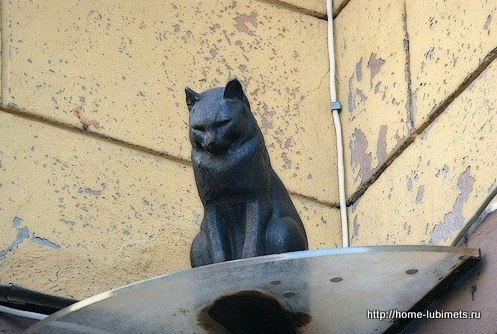 В апреле 1943 года в Ленинград из Ярославля привезли четыре вагона дымчатых кошек
Кудрин И. Живы. Выдержим. Победим. / И. Кудрин // Родина. -2005. – С. 44-45.
В статье опубликованы воспоминания  нейрохирурга Ивана Кудрина о блокадном Ленинграде. С первых дней Великой Отечественной войны его назначают старшим хирургом оперкоек  в Институте Бехтерева. Всю блокаду он работает в осажденном городе  в нескольких госпиталях, консультирует в трех эвакогоспиталях, совершая под бомбежками и артобстрелами огромные пешие  переходы из одного конца города в другой
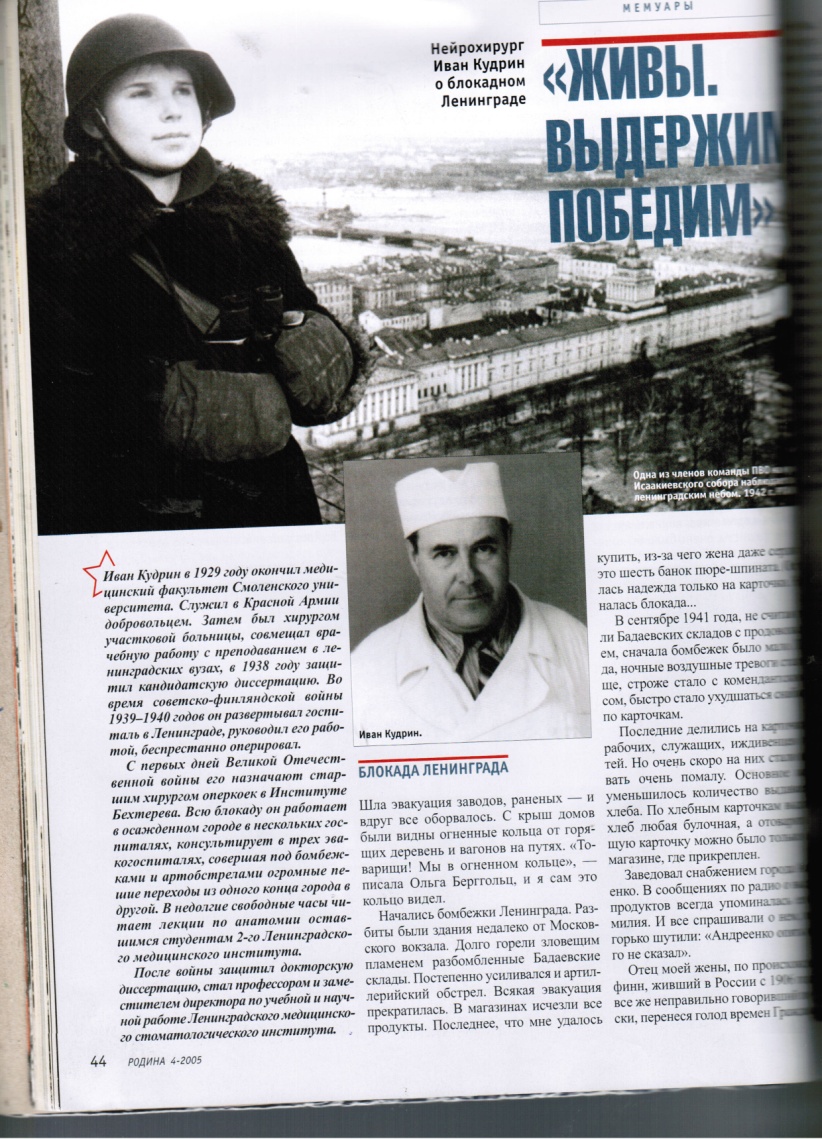 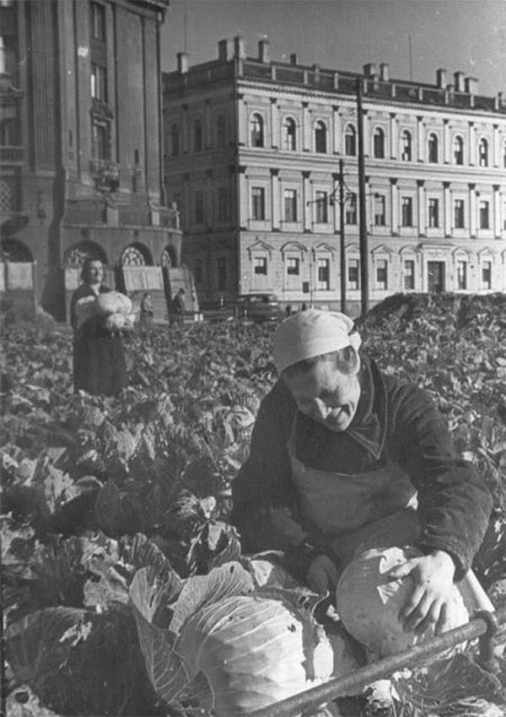 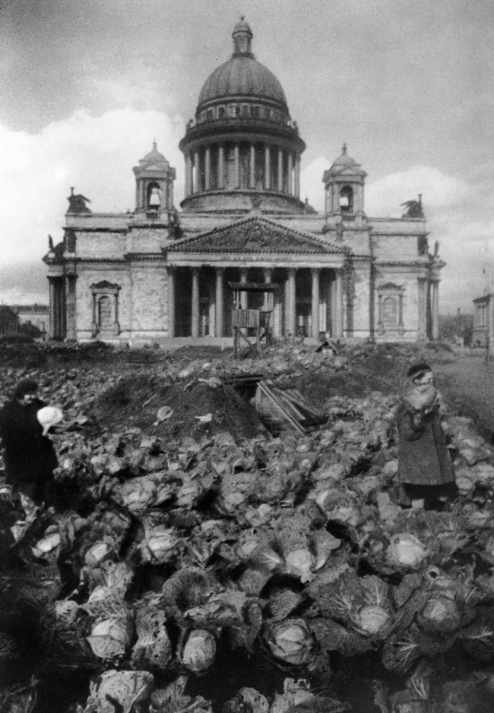 У стен Исаакиевского собора жителями  блокадного Ленинграда был устроен огород
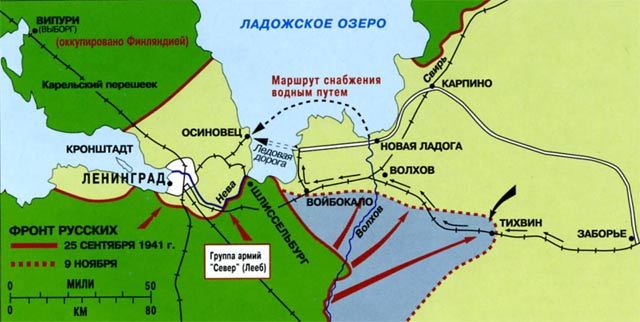 Основным путем, по которому могло осуществляться в снабжение Ленинграда, стало Ладожское озеро
Т3(2)
   М69
   Михайлов В.В. Ленинград: Оборона города в 1941 – 1944 гг. / В.В. Михайлов. – М. : Политизат, 1980. -199 с
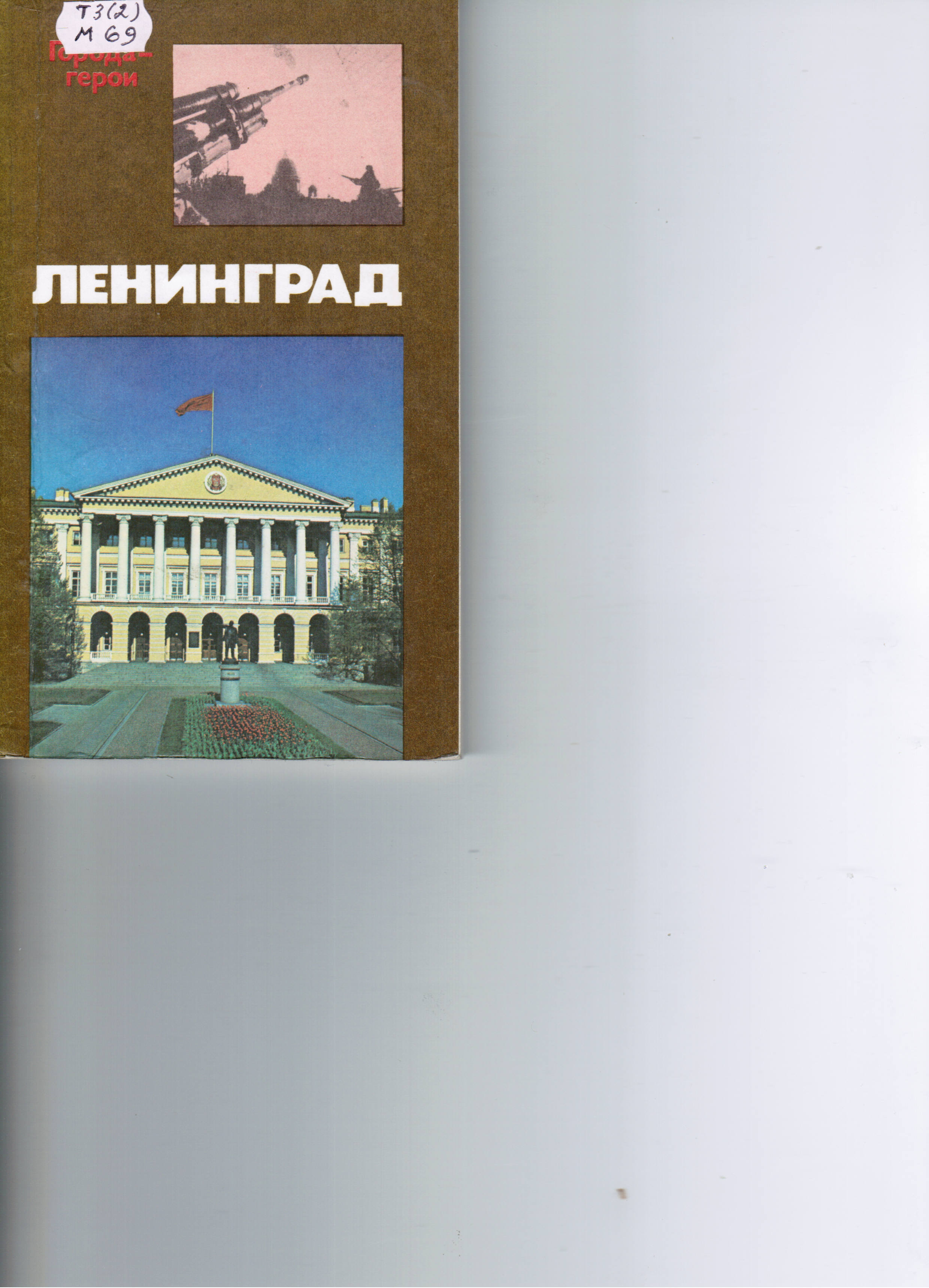 В издании рассказывается о героическом подвиге Ленинграда в годы Великой Отечественной войны, о беспримерном мужестве и стойкости его жителей и воинов, о помощи всей страны осажденному городу-фронту.
Наряду с документальными материалами автором широко использованы воспоминания участников обороны, воссоздающие незабываемые картины тех дней
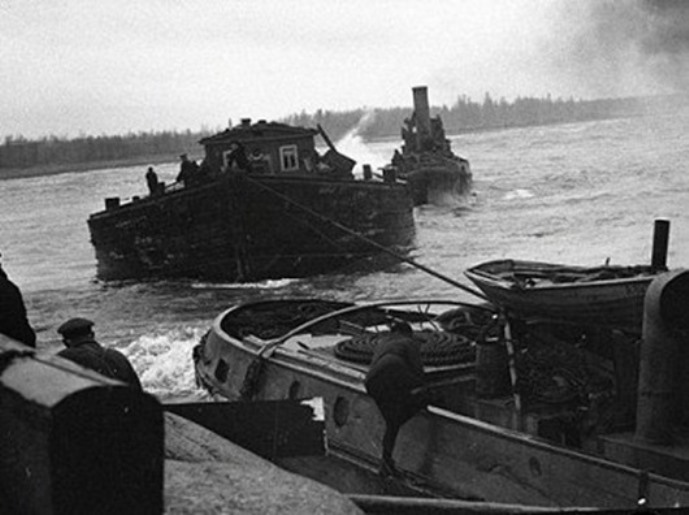 Водные перевозки осенью 1941 года
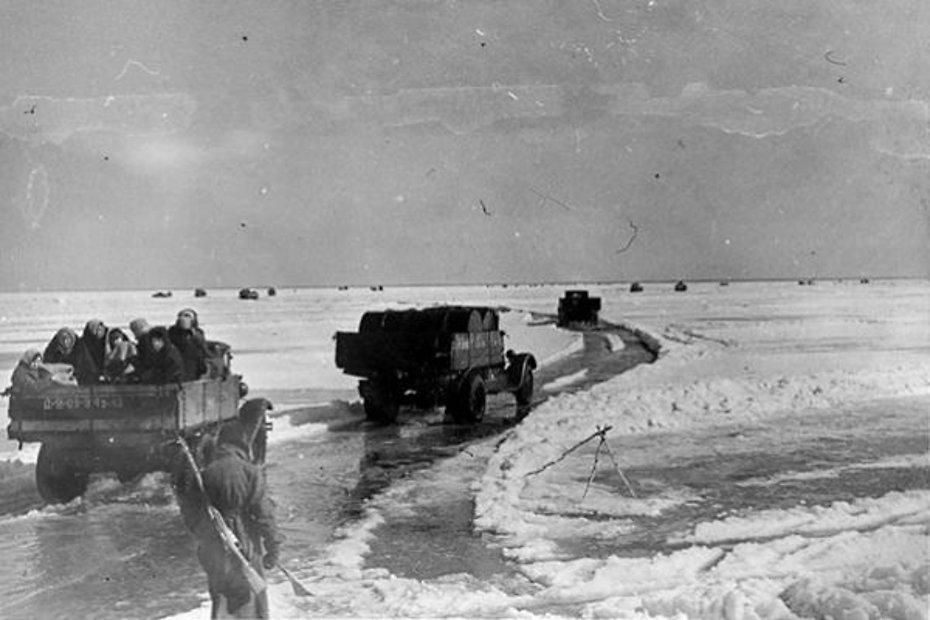 Зимой 1941/42 г., когда озеро сковал лед, на льду Ладоги была создана военно-автомобильная дорога, по которой в Ленинград стали поступать грузы
Сяков Ю. Первая Синявская наступательная операция (сентябрь 1941 г.) / Ю. Сяков // Вопросы истории. – 2007. - №3. - С. 121-133
В статье рассмотрена одна из самых малоизученных в истории Великой Отечественной войны Синявская наступательная операция советских войск под Ленинградом в сентябре 1941 года. В отечественной историографии этой операции уделялось недостаточно внимания. При оценке событий не проводился сравнительный анализ  советских и немецких источников
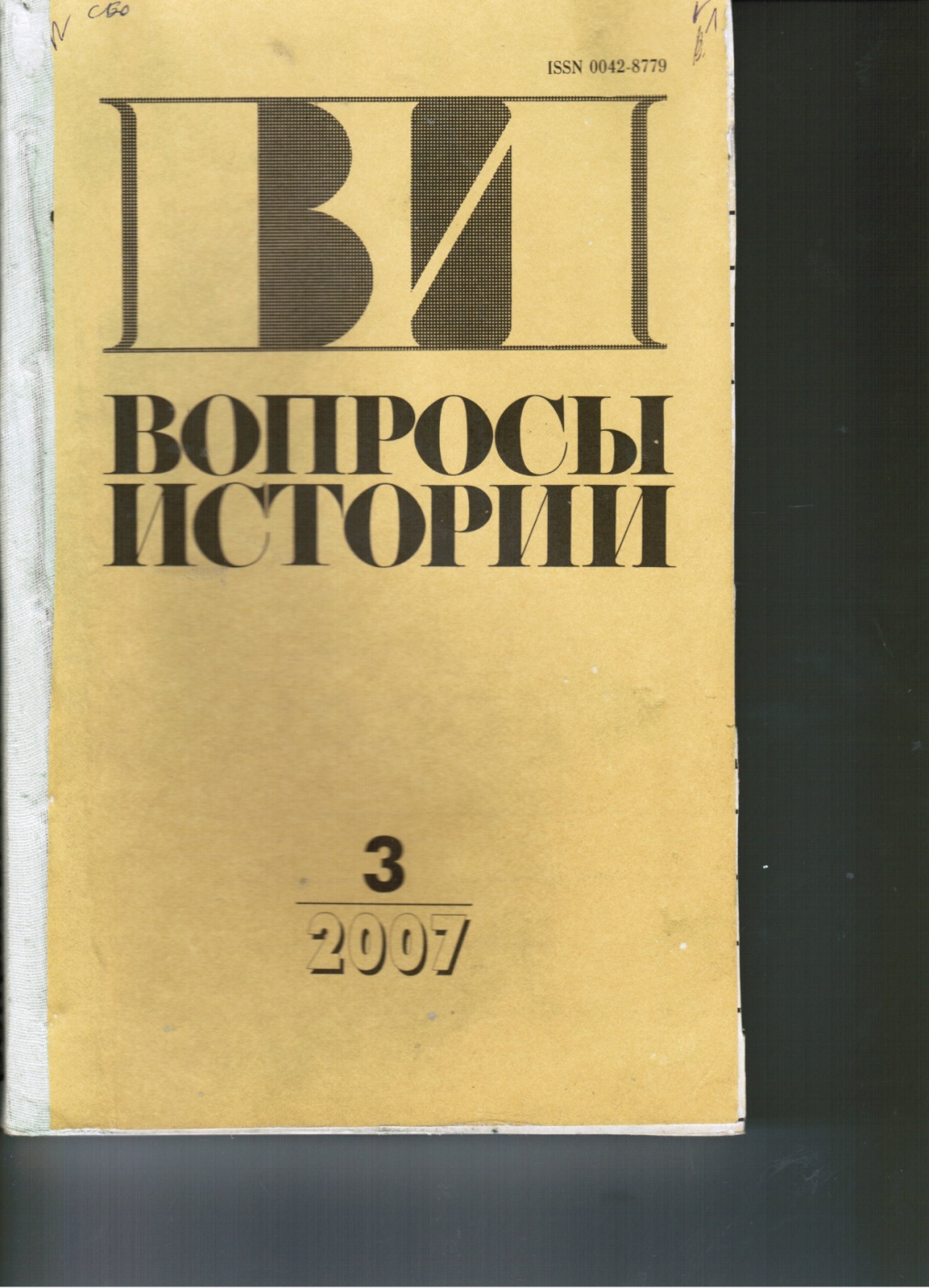 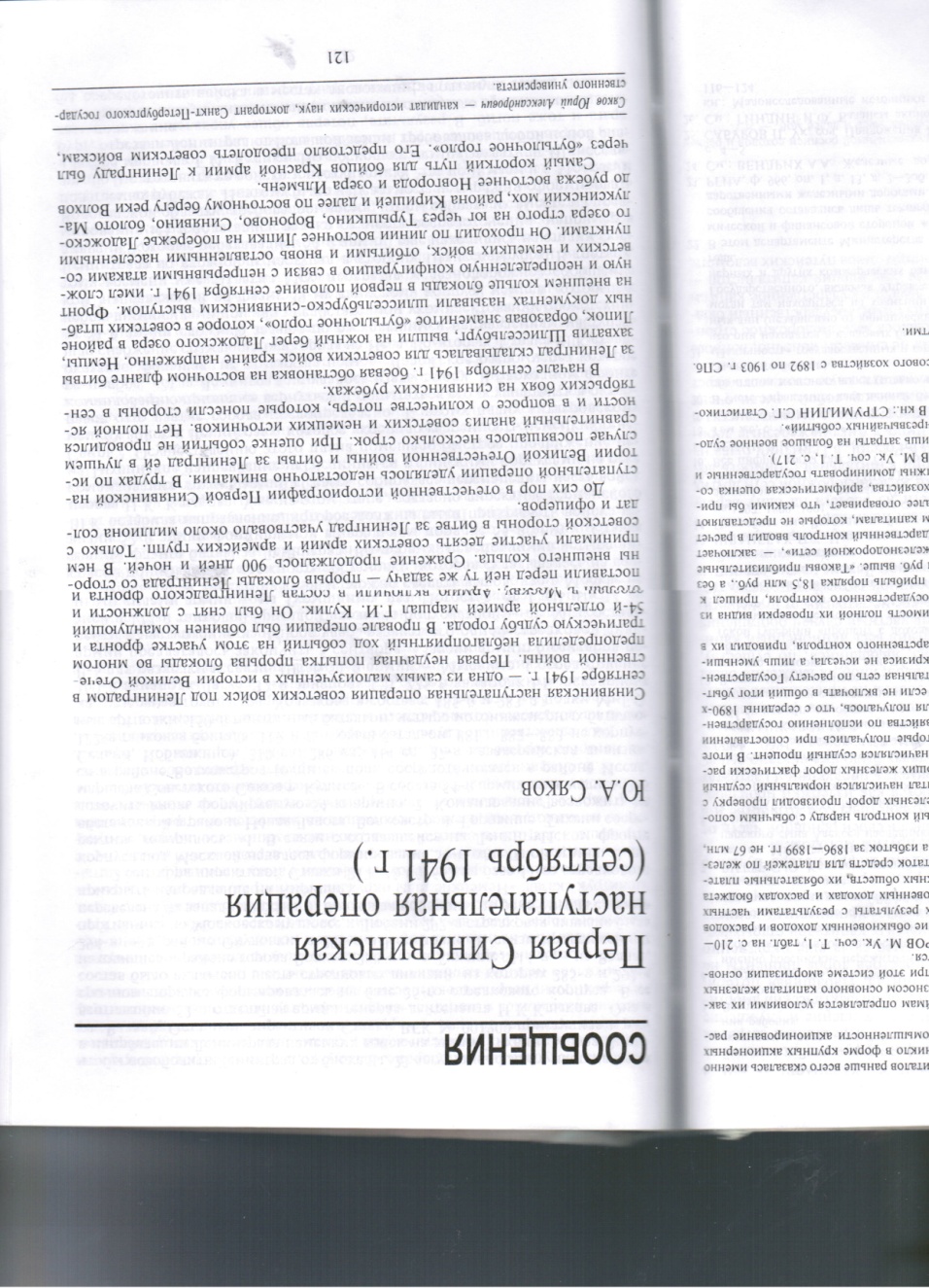 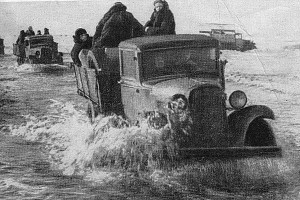 Недалеко от трассы были замаскированы 
зенитные установки, проволочные и минные заграждения, чтобы защищать дорогу от фашистских солдат
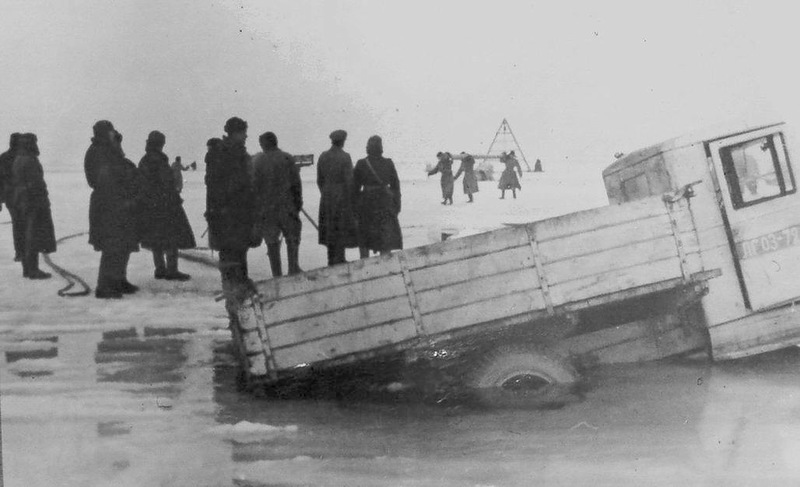 Не все машины доезжали  до берега, многие проваливались под лёд вместе с продуктами
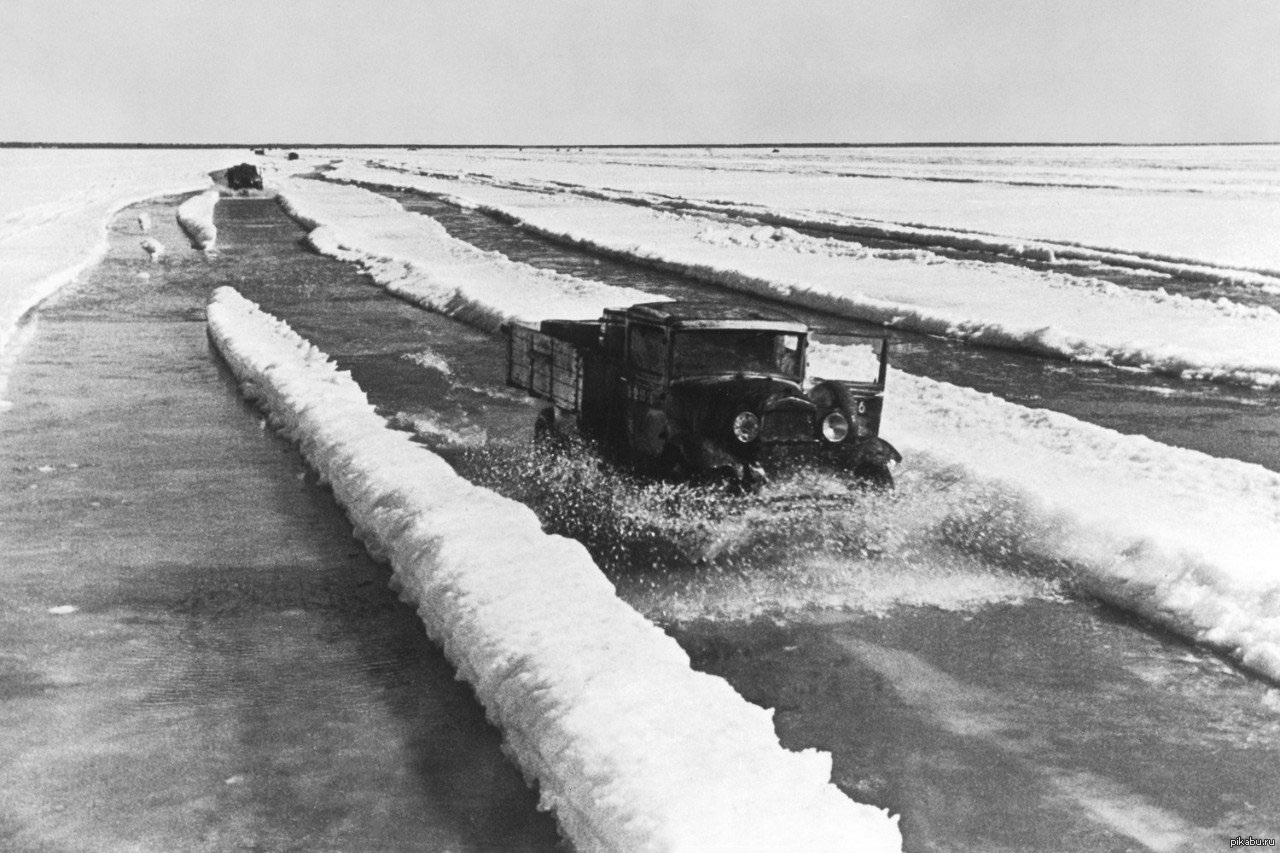 «Дорогой жизни» шел к нам хлеб, Дорогой жизни многих к многим.Еще не знают на земле Страшней и радостней дороги
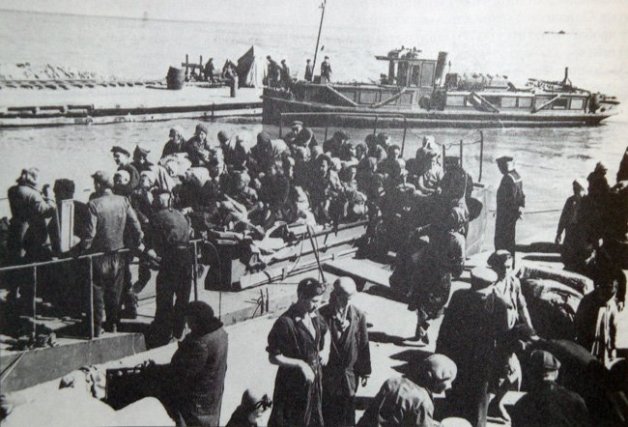 Весной 1942 года по озеру возобновились водные перевозки
Сяков Ю. Численность и потери германской группы армий «Север» в ходе битвы за Ленинград. /Ю. Сяков // Вопросы истории. – 2008. - № 1. – С. 133-136
Группа армии «Север» составляла около 30% всех войск, выделенных Верховным командованием сухопутных сил Германии для проведения операции «Барбаросса». В ходе битвы за Ленинград немецкое верховное командование пополняло силы группы армий «Север», перебрасывая их из Заподной Европы и других участков советско-германского фронта. Во время проведения наступательной операции по полному снятию блокады Ленинграда войска Ленинградского и Волховского фронтов нанесли крупное поражение группе армий «Север» и заставили ее отступить
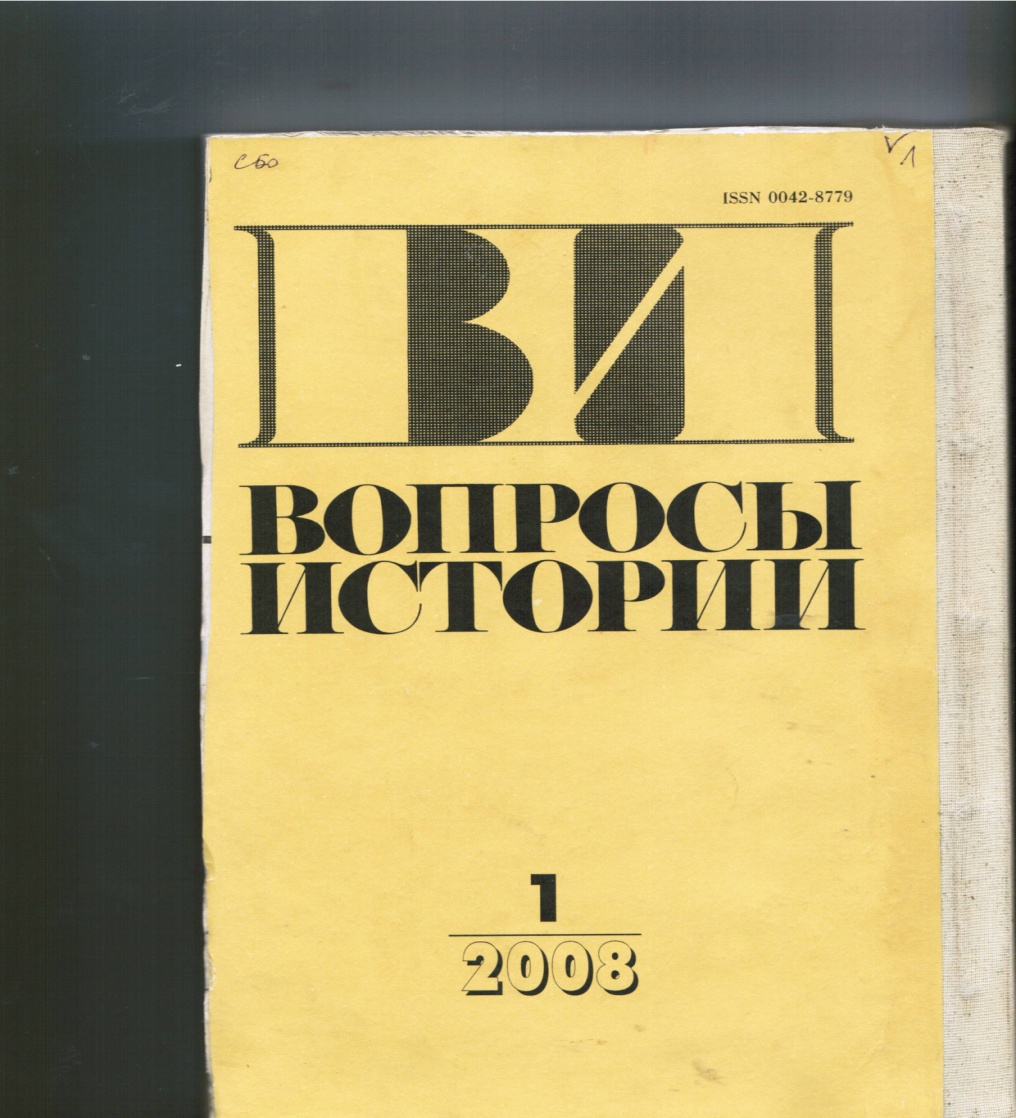 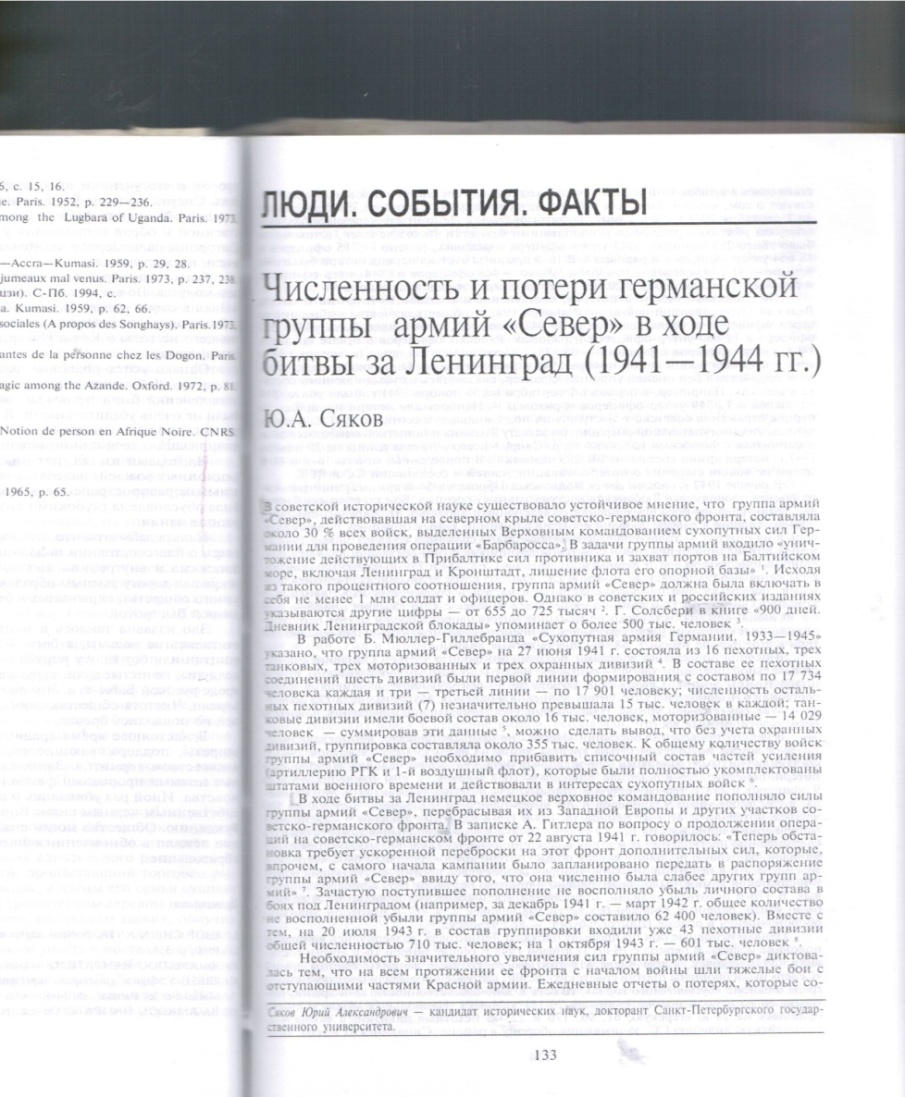 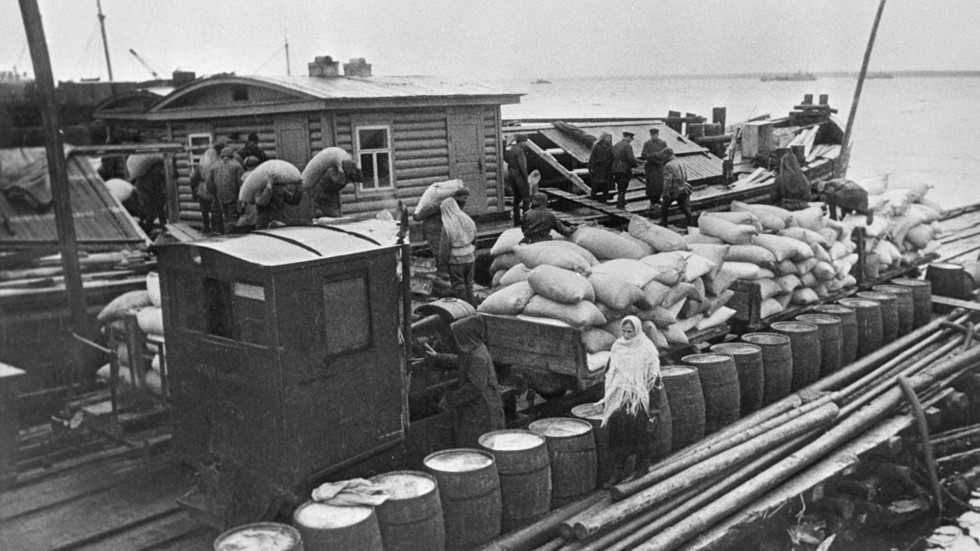 Ладожская коммуникация действовала в течение всего периода фашистской блокады Ленинграда
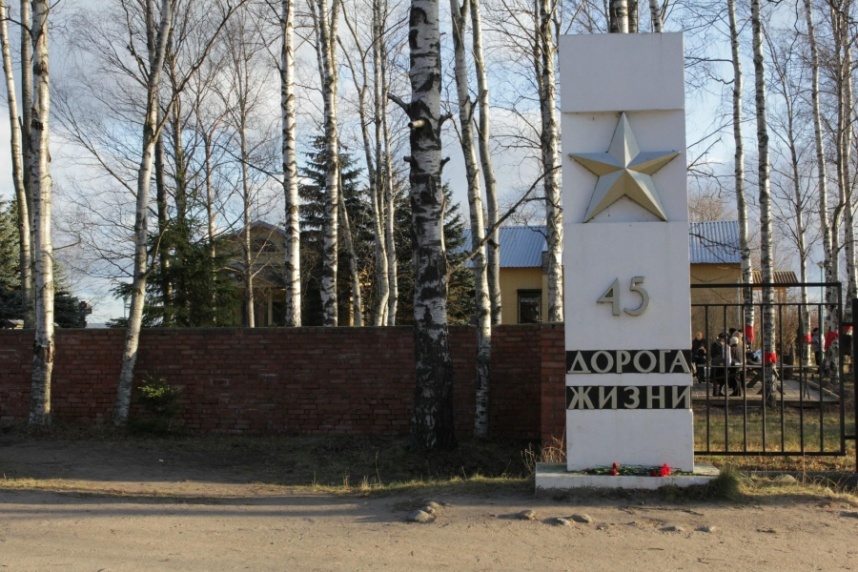 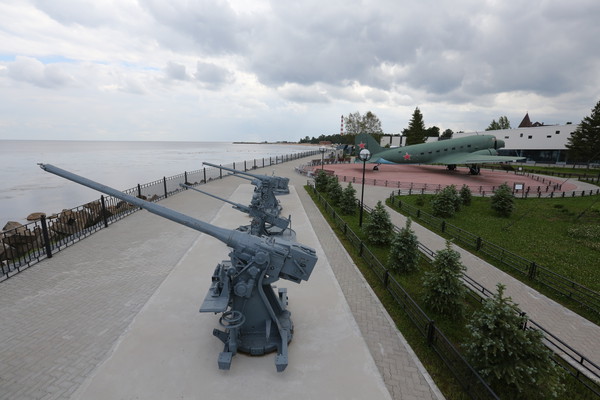 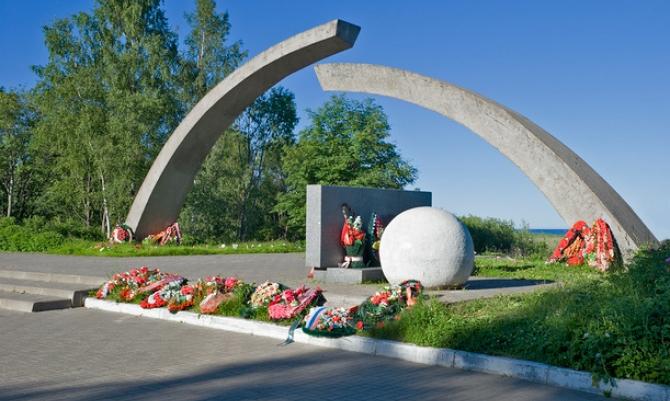 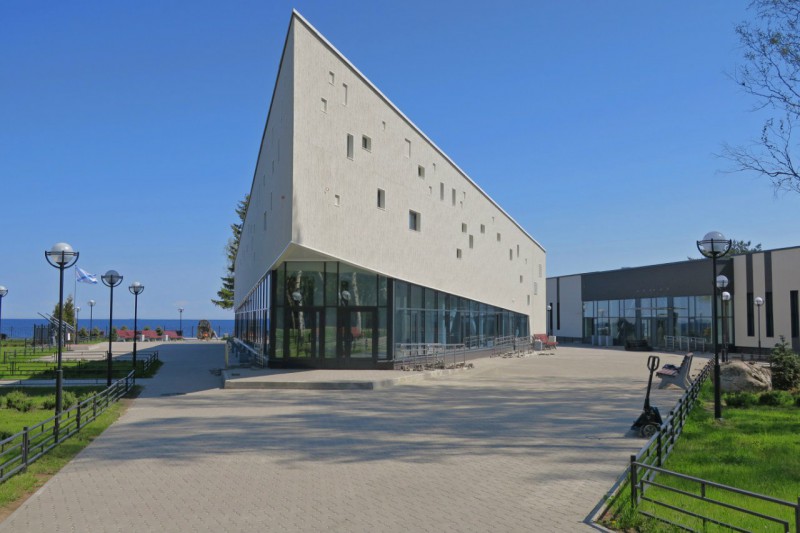 Музей «Дорога жизни» в поселке Осиновец Всеволожского района Ленинградской области
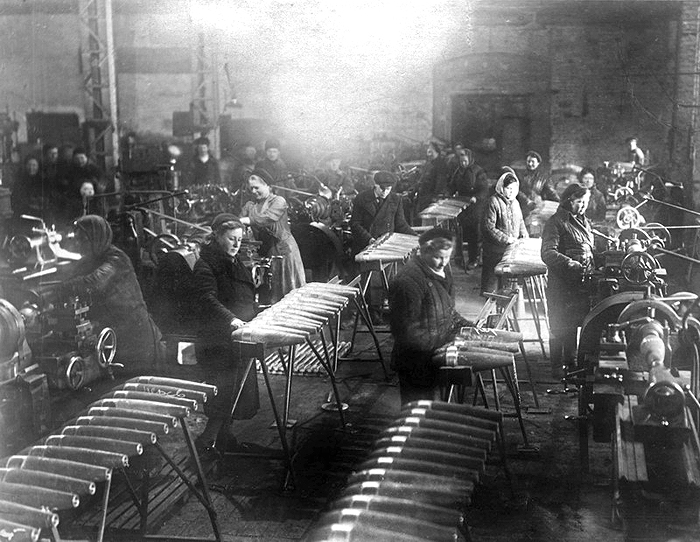 Несмотря ни на что заводы блокадного Ленинграда продолжали работать
Т3(2)
   В64
   Краснояров В.И. Воздушный мост над Ладогой / В.И.   Краснояров. – Л. : Лениздат, 1984.-256 с
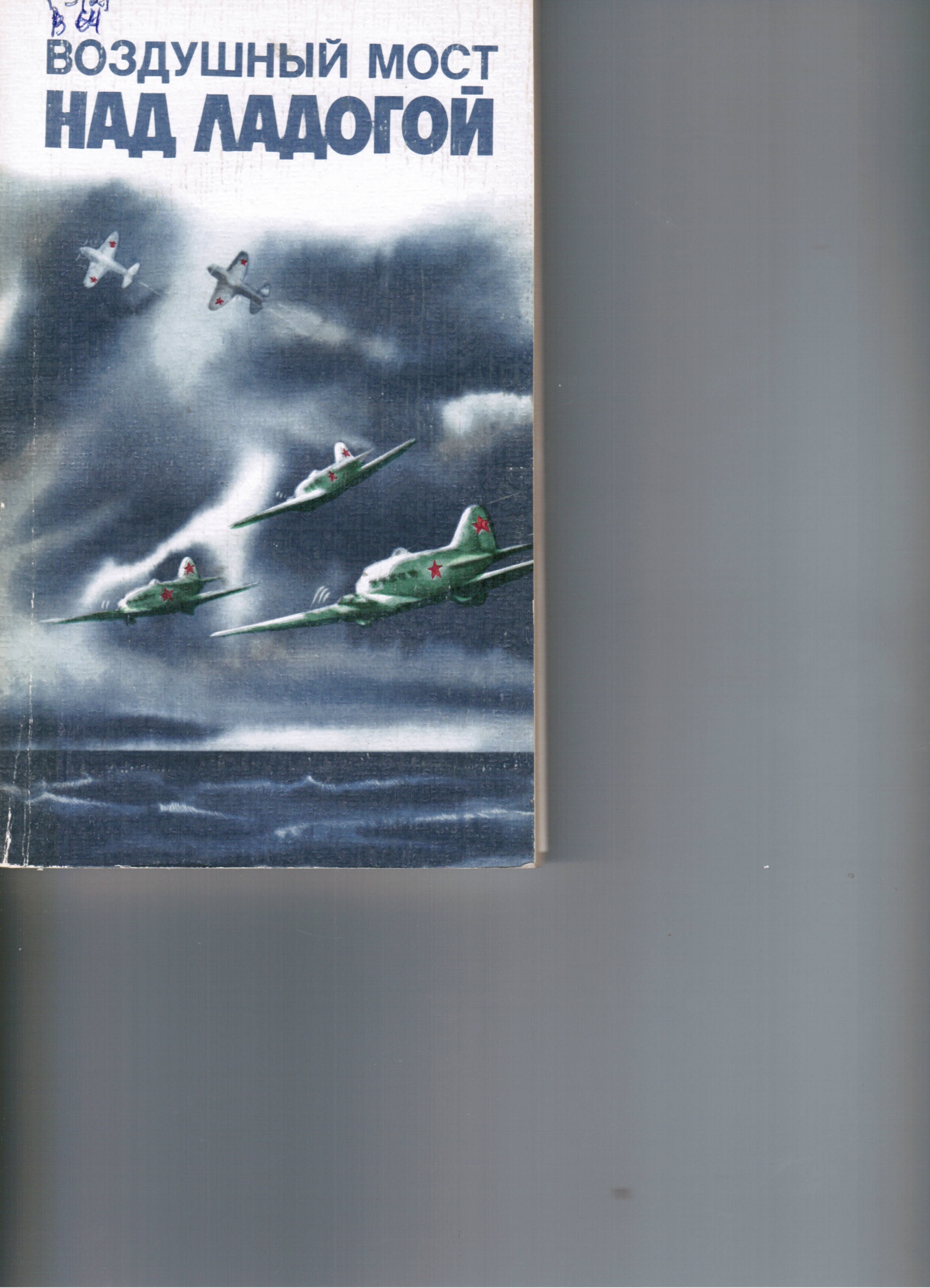 Сборник посвящен созданной осенью 1941 года воздушной коммуникации, которая связала осажденный город с Большой землей. Воспоминания непосредственных участников этих событий - рассказ о подвигах и мужестве летчиков транспортных самолетов и истребителей сопровождения, инженеров, техников, стройармейцев и других работников наземных служб - всех, благодаря самоотверженности которых существовал воздушный мост над Ладогой
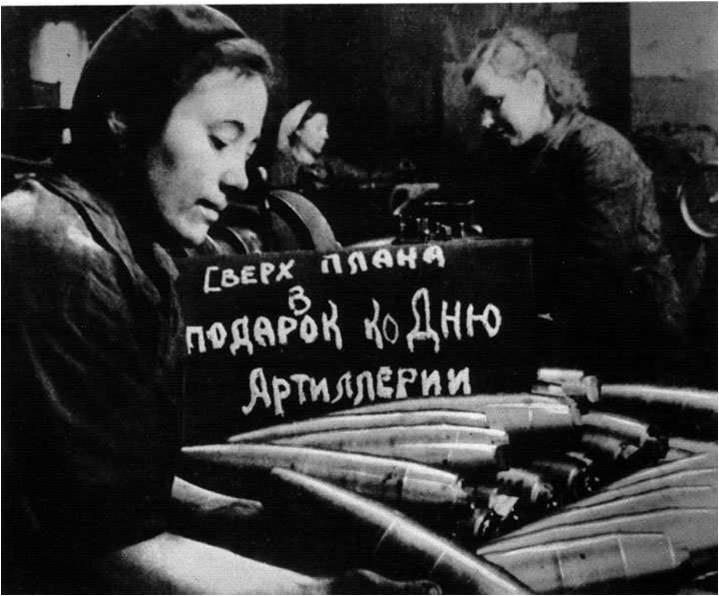 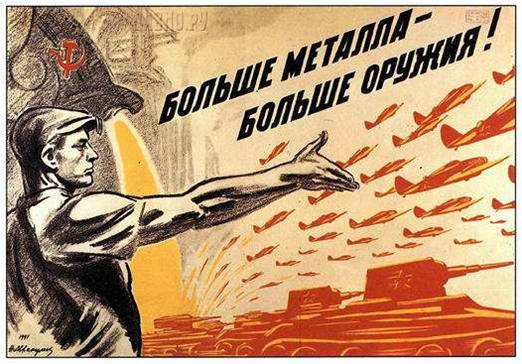 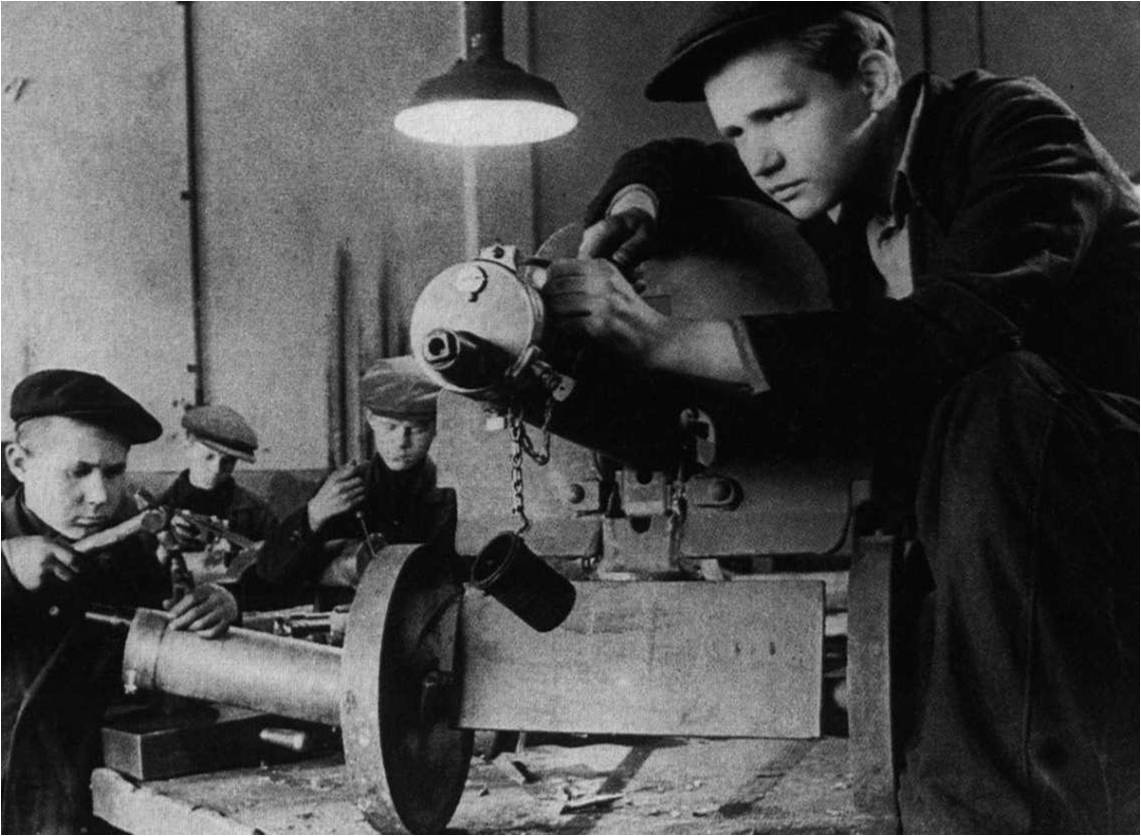 Подростки работали на заводах и фабриках, встав за станки за ушедших на фронт братьев и отцов
Т3(2)   Ж86    Г. К. Жуков: фотоальбом о выдающемся советском полководце Маршале Советского Союза Г. К. Жукове. – 4-е изд. – М. : Планета, 1989. – 239 с
Данная книга представляет собой фотоальбом о выдающемся советском полководце маршале Советского Союза Георгии Константиновиче Жукове. В издании использованы документальные фотографии и кинокадры из фондов множества музеев и архивов. Текст фотоальбома составлен по книге Г. К. Жукова «Воспоминания и размышления»
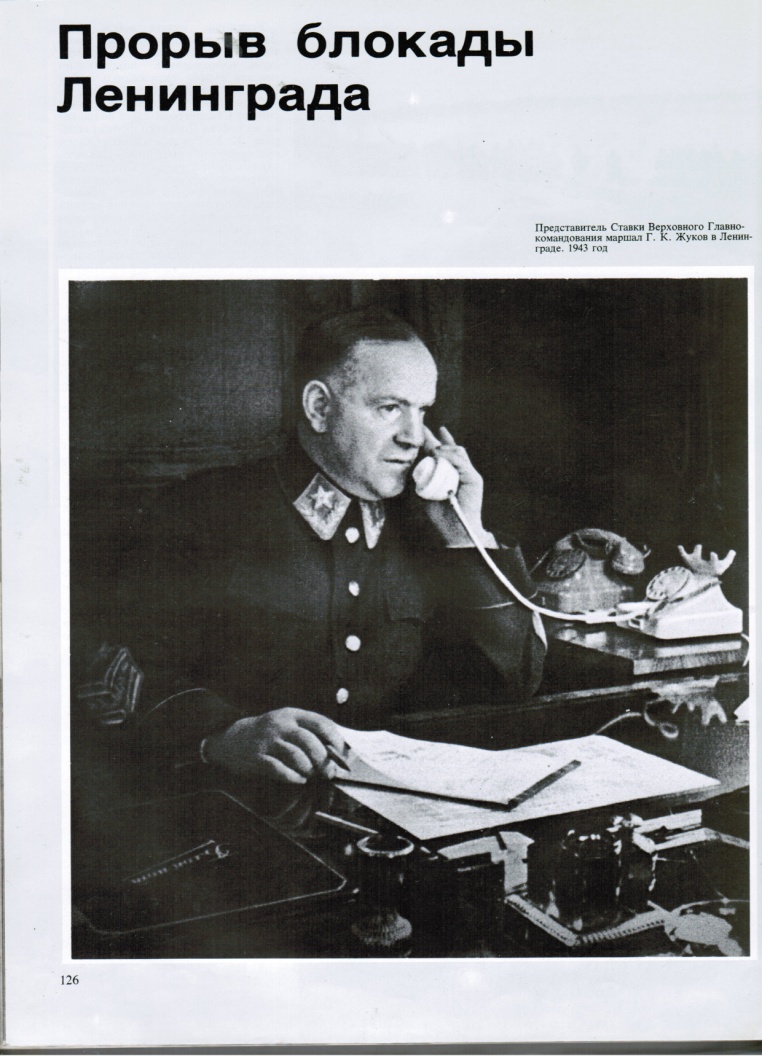 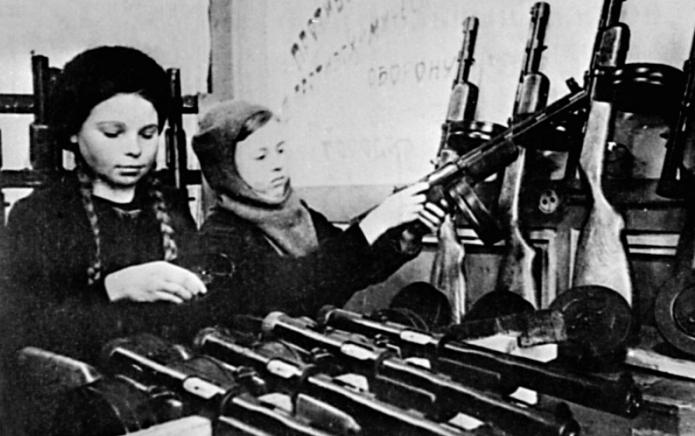 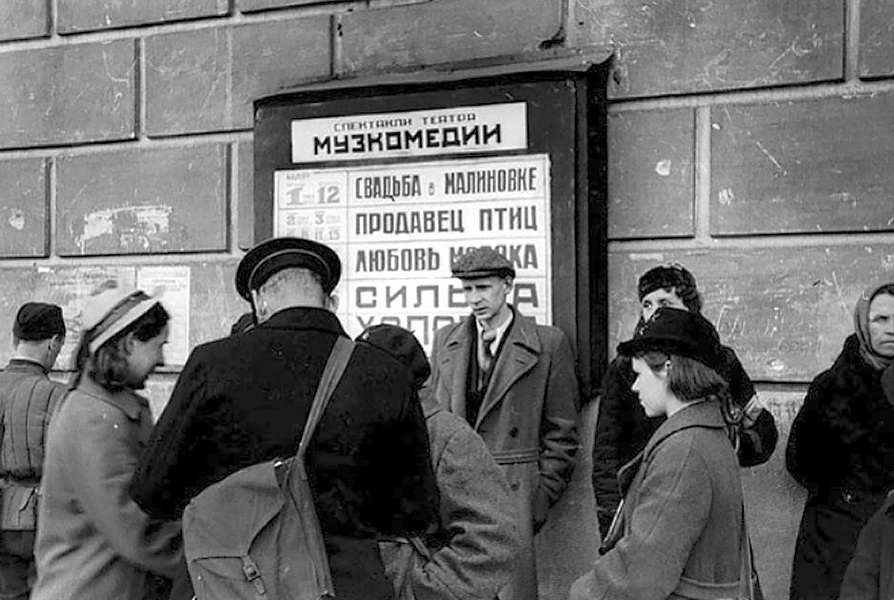 Продолжали работать театры и музеи
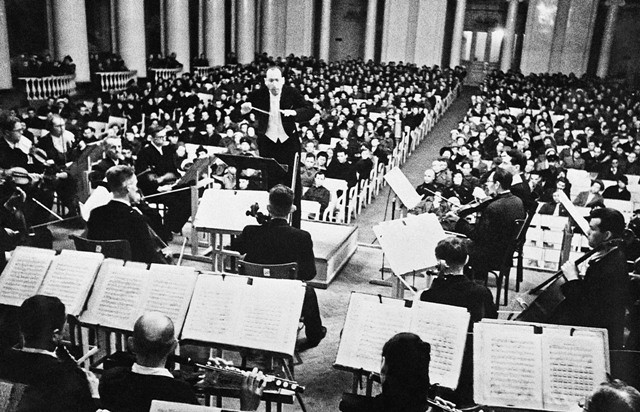 Во время блокады Дмитрий Шостакович написал свою известнейшую «Ленинградскую» симфонию
Т3   М31   Масолов Н.В. Ленинград в сердце моем / Н.В. Масо-лов. - М. : Политиздат, 1981. – 126 с
В книге рассказывается о командире 3-й Ленинградской партизанской бригады Герое Советского Союза Александре Германе. В годы Великой Отечественной войны партизаны этой бригады разрушали коммуникации и уничтожали гарнизоны в тылу врага, вели успешные бои с охранными и полевыми войсками вермахта. Партизанские разведчики добывали ценные сведения для Советской Армии
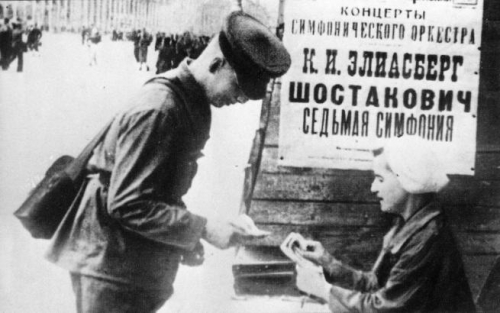 9 августа 1942 года симфония Дмитрия Шостаковича была исполнена оркестром Радиокомитета в осажденном немцами Ленинграде
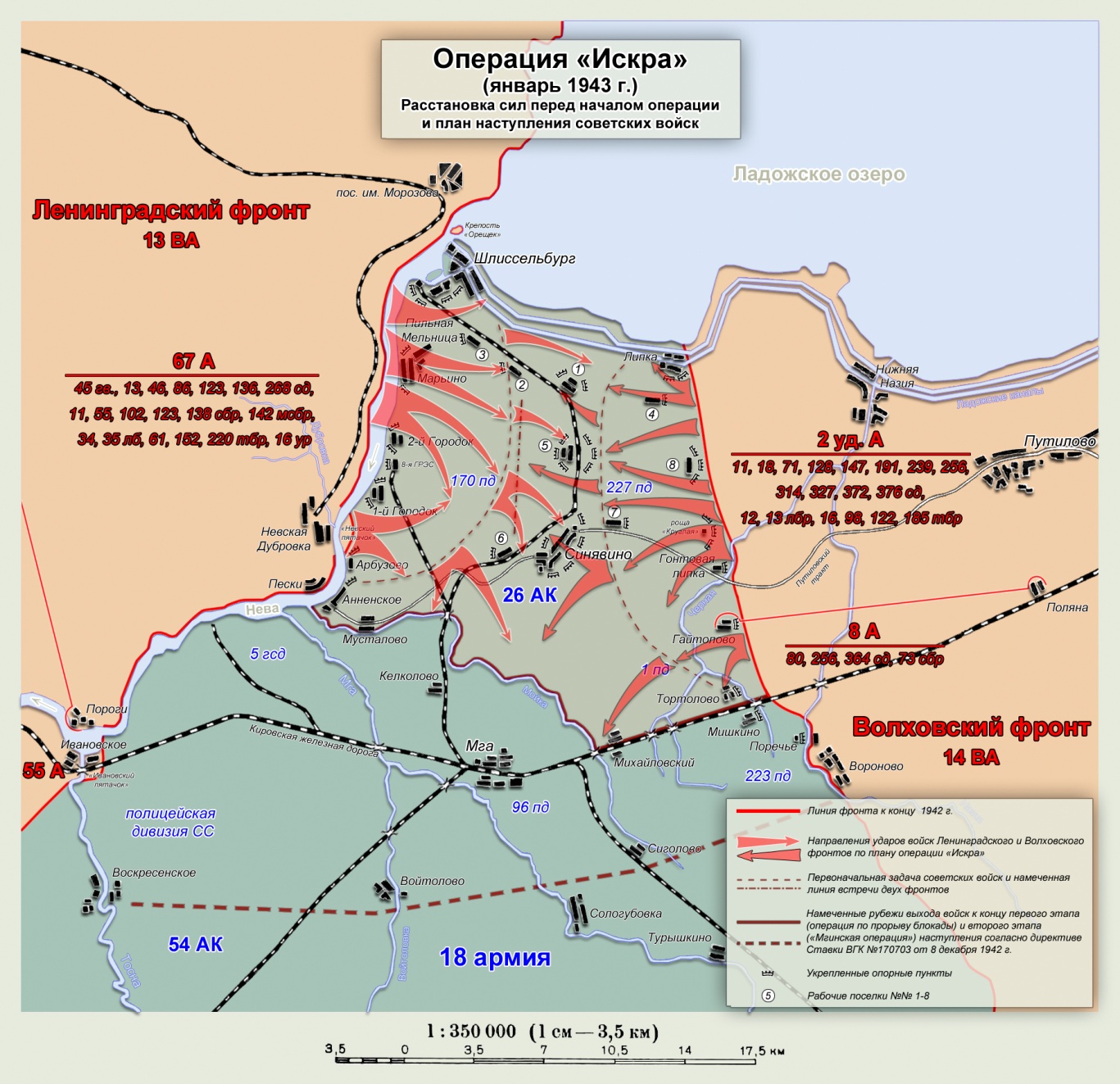 18 января 1943 года в ходе операции «Искра» войска Волховского и Ленинградского фронтов прорвали блокадное кольцо
Т3(2)   Щ61   Щербаков П. Л. Никто не забыт и ничто не забыто /  П. Л. Щербаков. – Л. : Знание, 1983. – 32 с
На фактическом материале показаны подготовка и осуществления войсками Ленинградского и Волховского фронтов, Краснознаменного Балтийского флота операции по прорыву и снятию блокады Ленинграда. Приведены примеры мужества и героизма защитников города на Неве
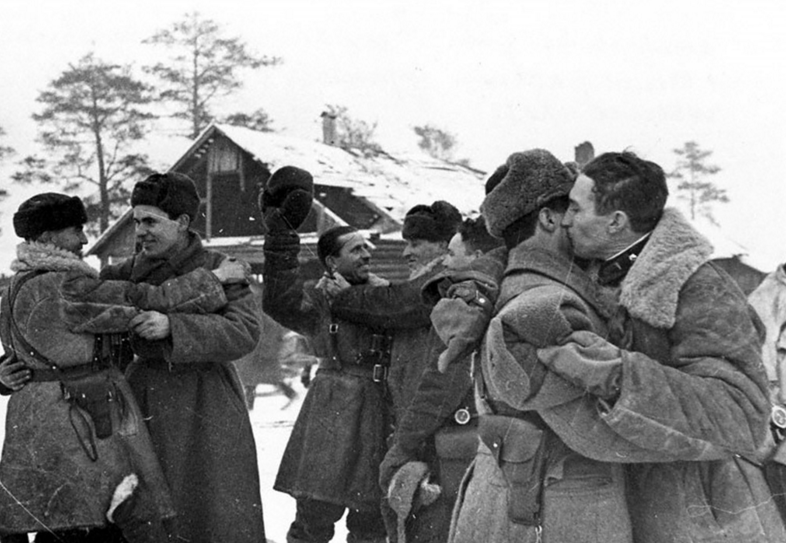 Встреча бойцов Волховского и Ленинградского фронтов в районе поселка №1 Ленинградской области
 1943 год
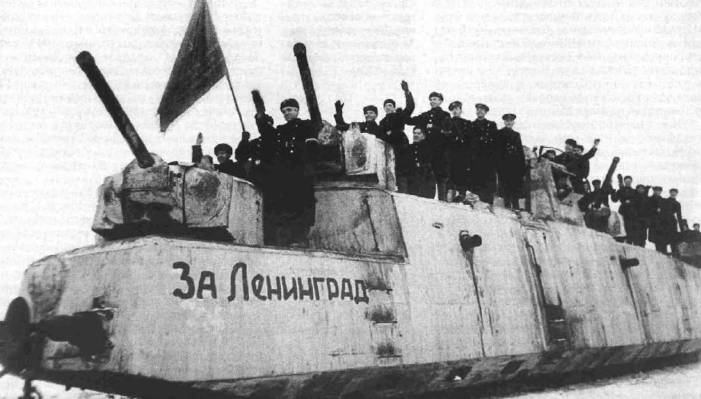 К 27 января 1944 года советские войска с помощью кронштадской артиллерии полностью сняли блокаду
Каралис Д. Забытая страница блокады / Д. Каралис // Родина . – 2008.-№5. – с.40-42
В статье говорится о строительстве Шлиссельбурской трассы, благодаря которой люди в осажденном Ленинграде смогли выдержать напор врага. Благодаря ей каждый день в город поступало продовольствие, побеждая главного врага ленинградцев – голод
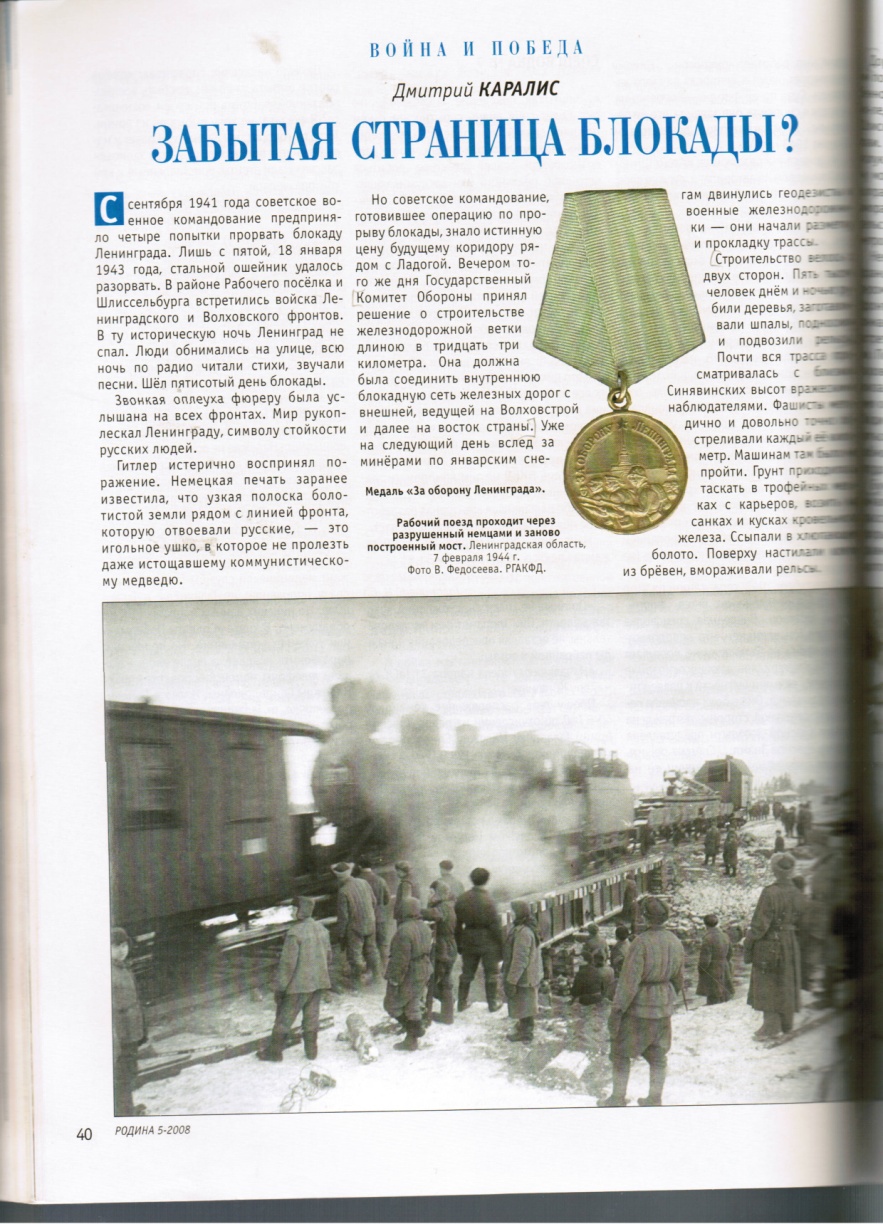 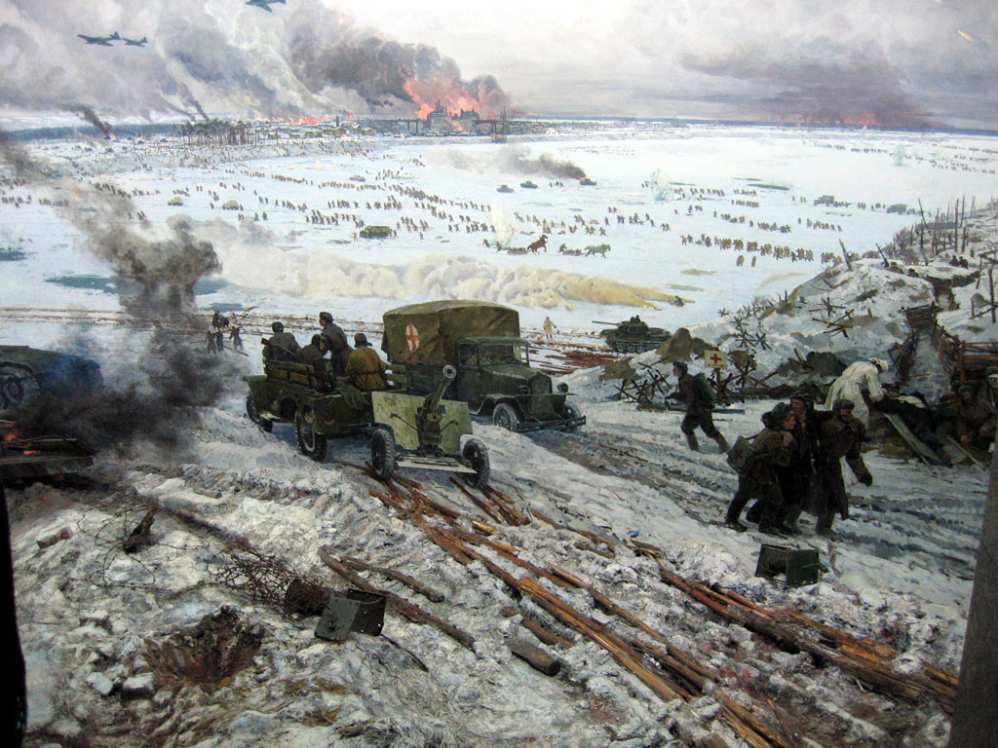 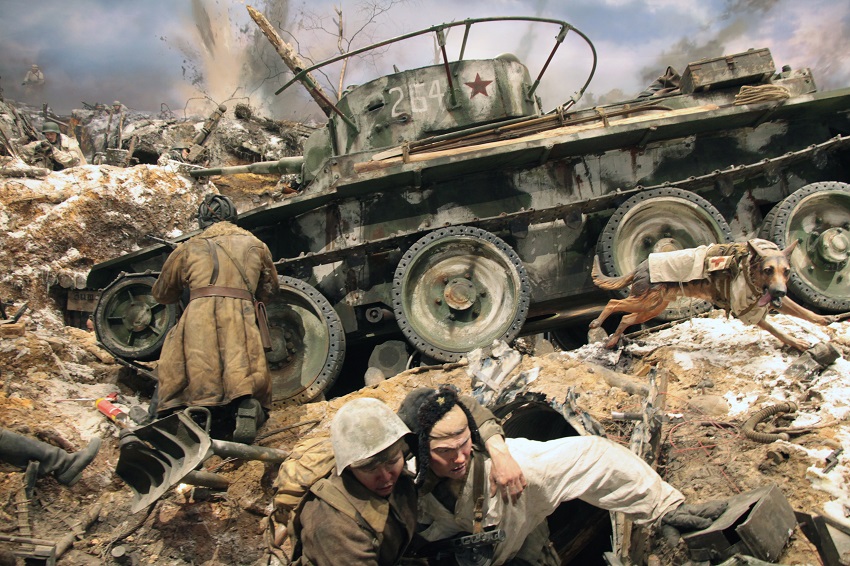 В день снятия блокады Ленинграда в городе из 2,5 миллионов человек осталось всего 560 тыс. жителей
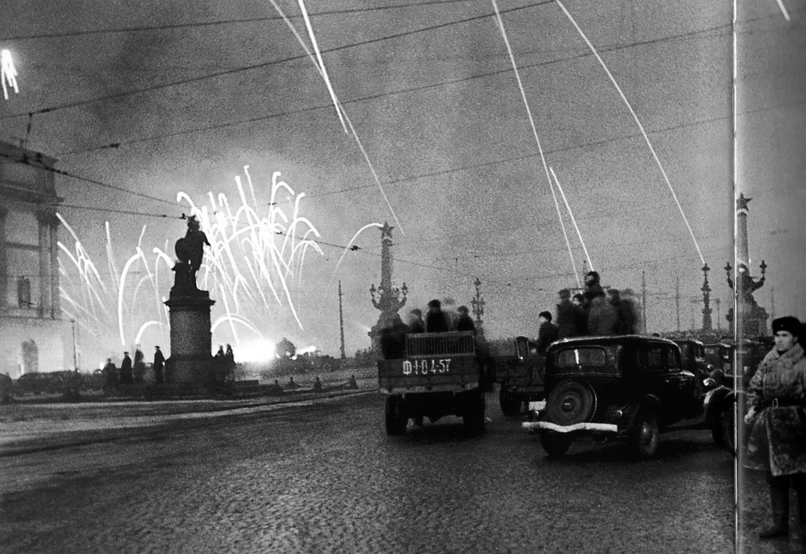 Салют на Суворовской площади в ознаменование снятия блокады
1944 год
Т3(2)   К78   Снятие блокады Ленинграда и освобождение  Прибал-тики (1944-1945 гг.).- М. :Наука, 1990.- 368 с
Во книге освещаются совместные наступательные операции Красной Армии и Краснознаменного Балтийского флота, а также самостоятельные действия флота в 1944 – 1945 гг. Большинство статей написано непосредственными участниками событий  руководителями и флагманскими специалистами флота, другими участниками боевых событий. Среди авторов статей также военные историки
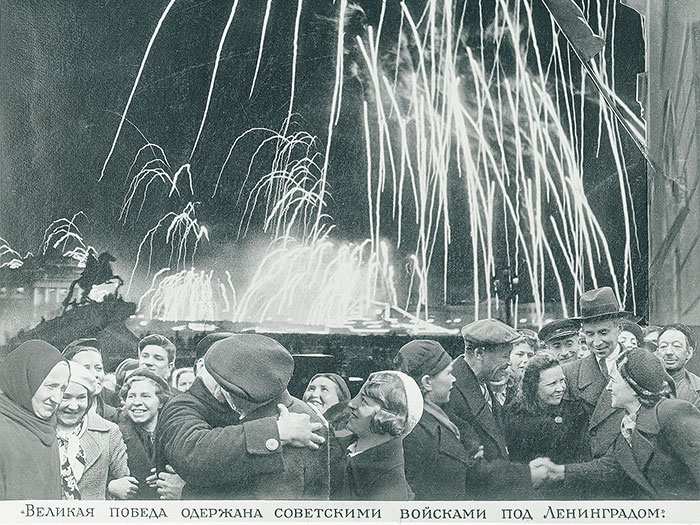 Рыдают люди и поютИ лиц заплаканных не прячут.Сегодня в городе салют!Сегодня ленинградцы плачут…
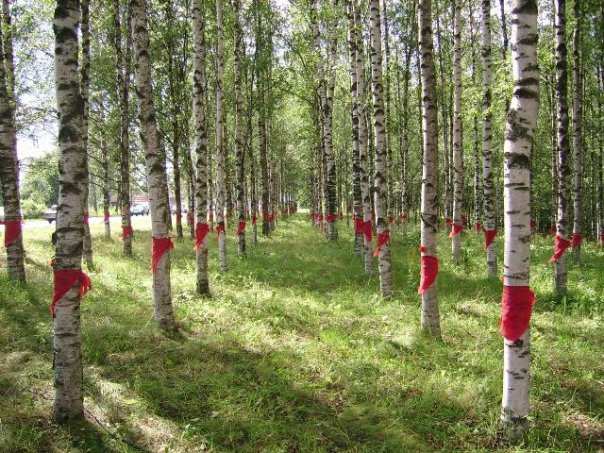 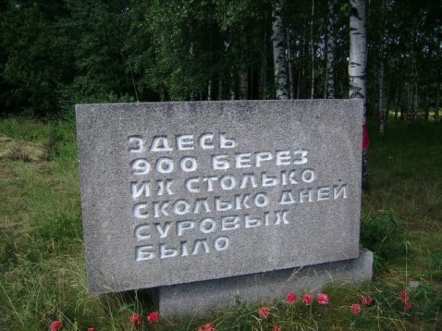 900 дней блокады – 900 берёз
Шмырев П. Записки ленинградца / П. Шмырев // родина. – 2012. - №10. – с. 48-52
В статье автор рассказывает о своих воспоминаниях о боевом прошлом, которое  было отмечено героизмом и самопожертвованием личного состава радиоразведки во имя общей победы над ненавистным врагом. Весь период блокады он находился в Ленинграде и его пригородах, принимал активное участие в организации радиоразведки на всех этапах битвы за Ленинград
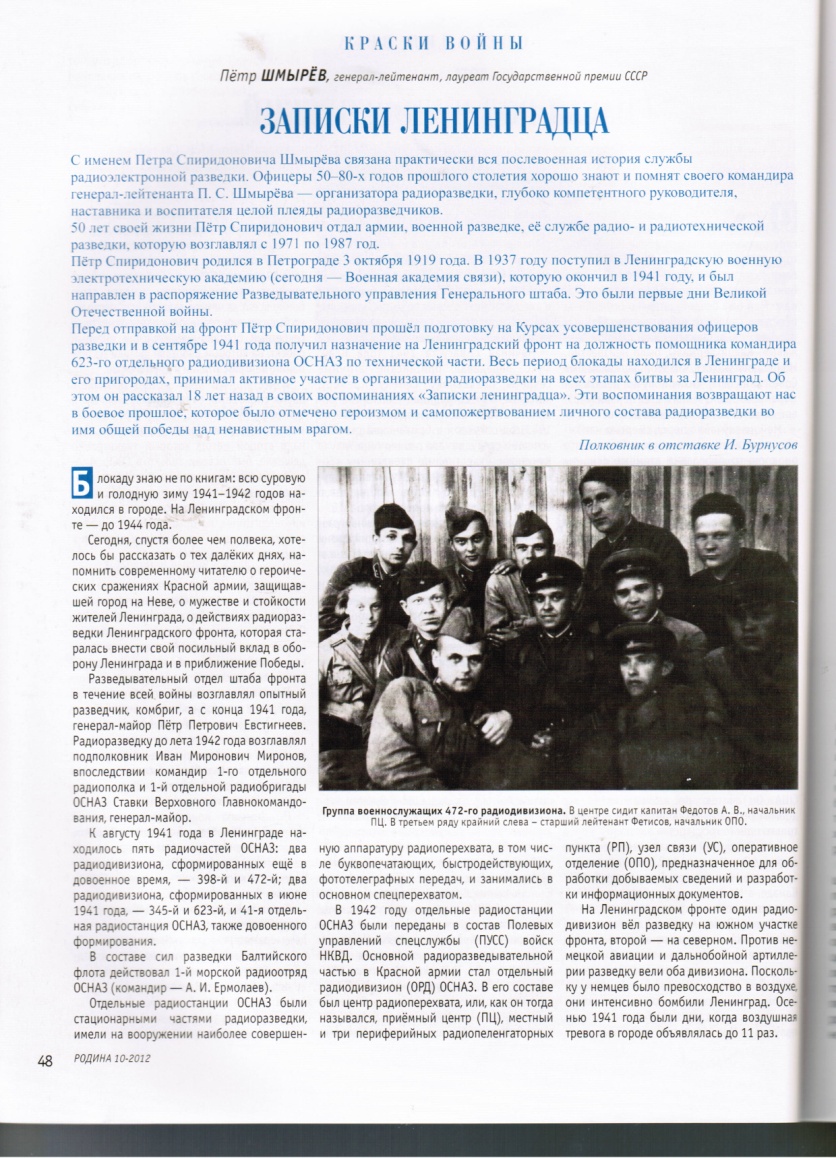 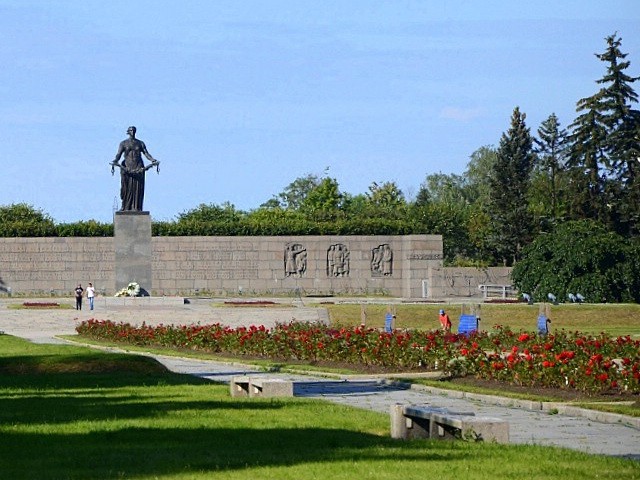 Санкт-Петербург
Пискарёвское кладбище
Здесь похоронены воины, защищавшие город и жители, погибшие в блокаду
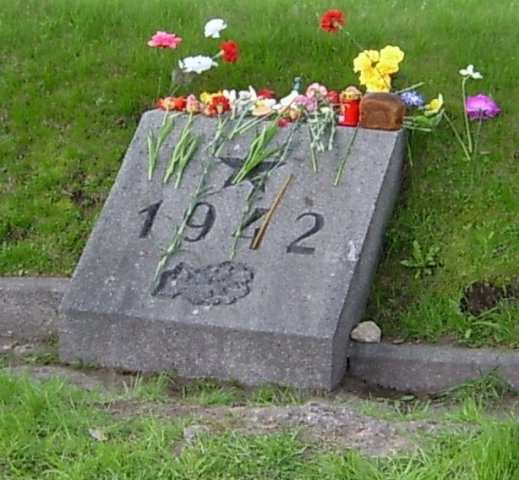 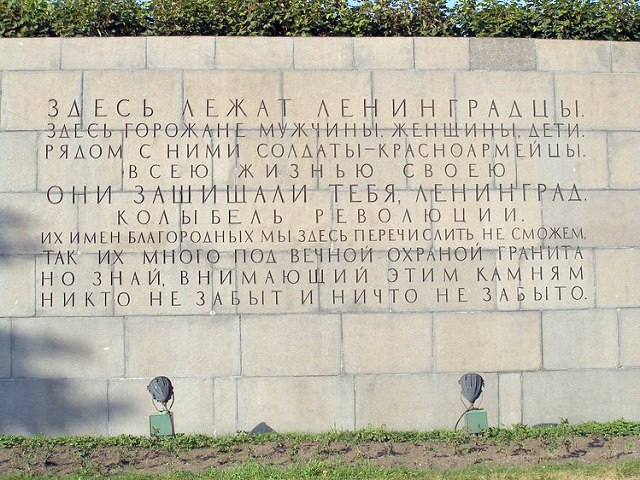 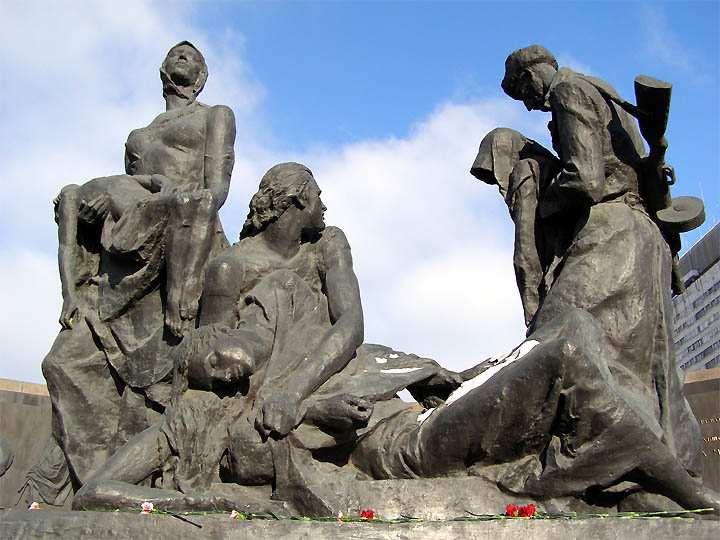 Санкт-Петербург
 Памятник Защитникам Ленинграда
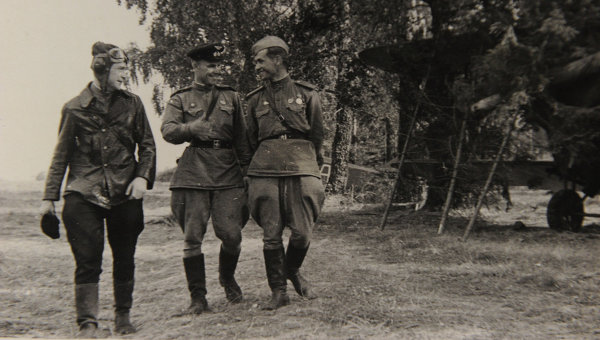 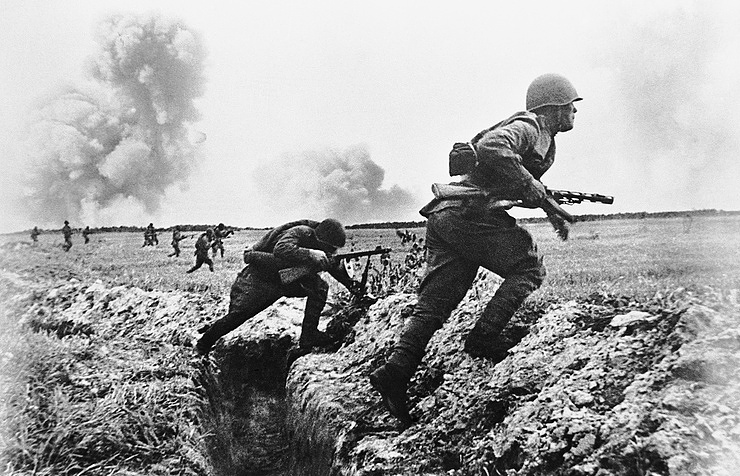 Каждое новое поколение стремиться отдать свою дань подвигу ленинградцев, которые стояли насмерть
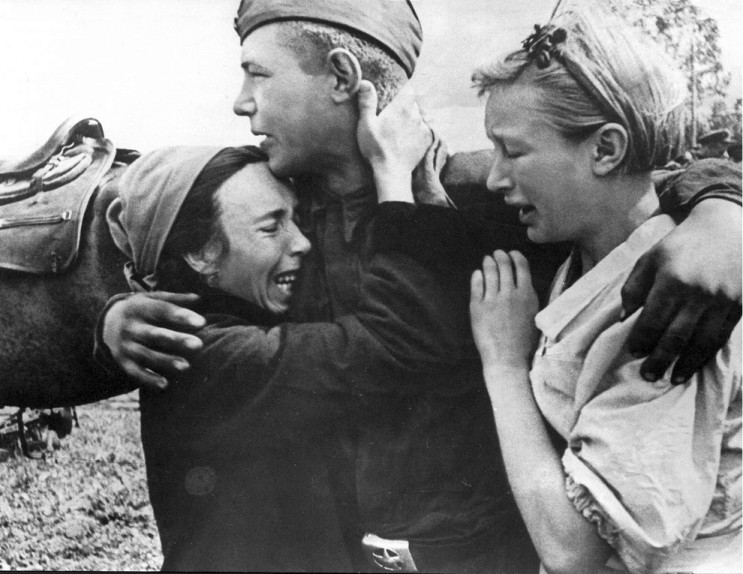 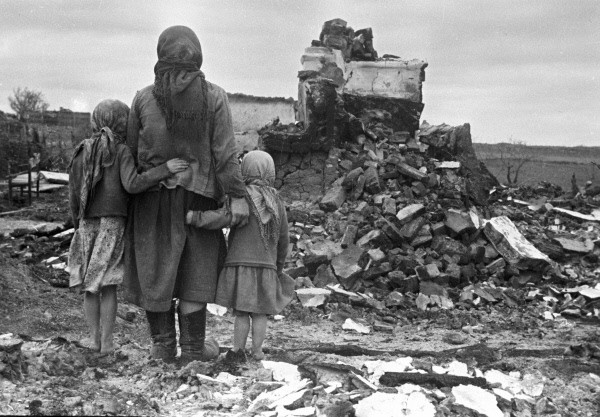 Ожигова М.П. Воспоминания о блокаде Ленинграда. [Электронный ресурс] // Южно-Российский музыкальный альманах. — 2015. — № 1(18). — С. 80-93. — Режим доступа: http://e.lanbook.com/journal/issue/
295337
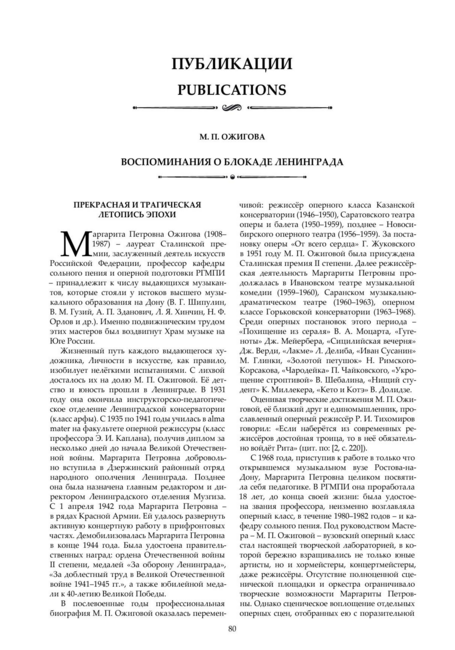 Настоящая публикация содержит не издававшиеся ранее воспоминания о блокадном Ленинграде, принадлежащие видному оперному режиссёру советской эпохи М. П. Ожиговой (1908–1987). Автор повествует о суровых испытаниях военного периода, о творческой деятельности музыкальных учреждений и отдельных музыкантов в исключительно тяжёлых условиях осаждённого города
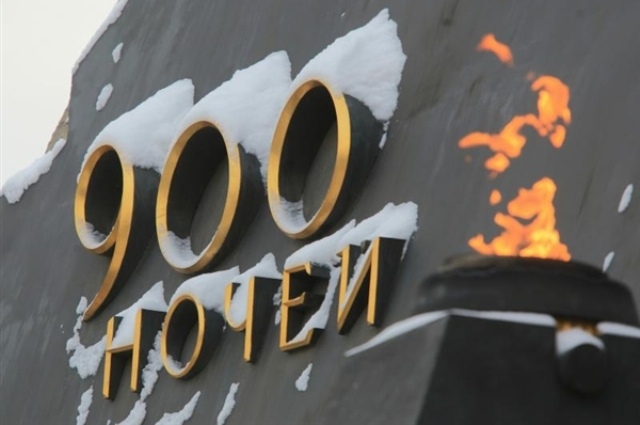